MAMÍFEROS

MARINOS
EL
MANATÍ
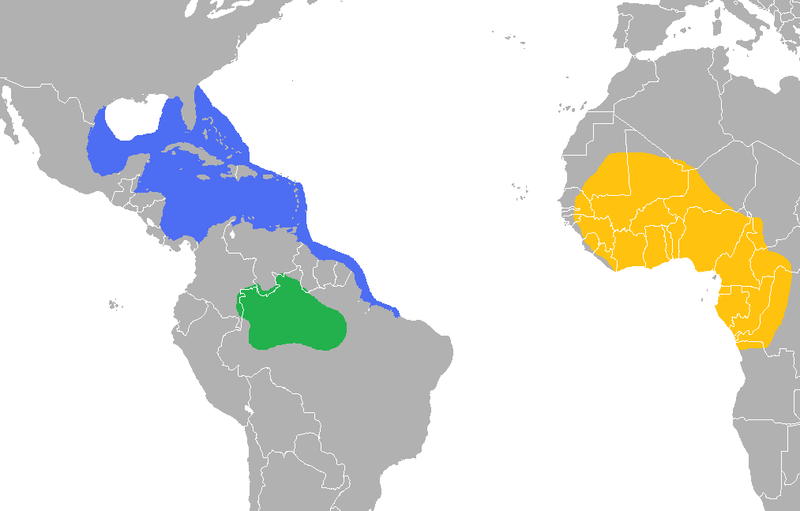 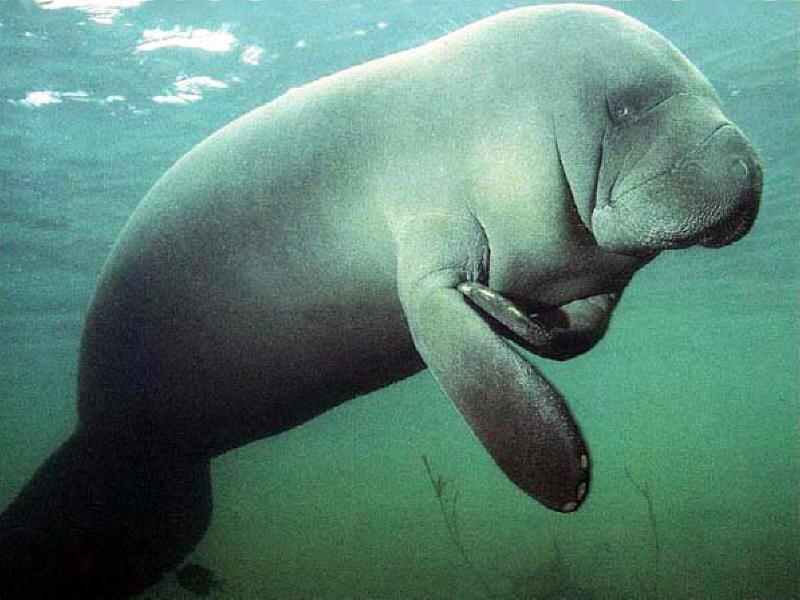 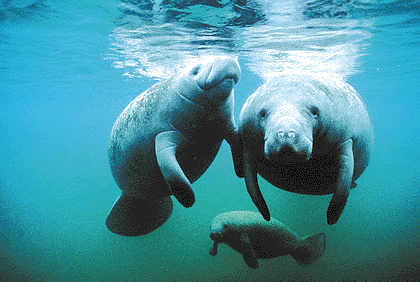 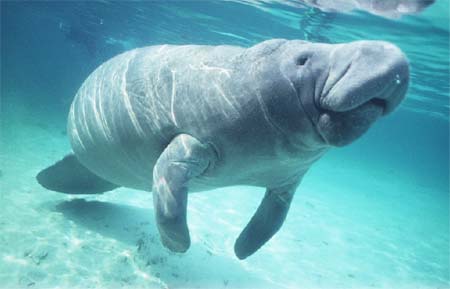 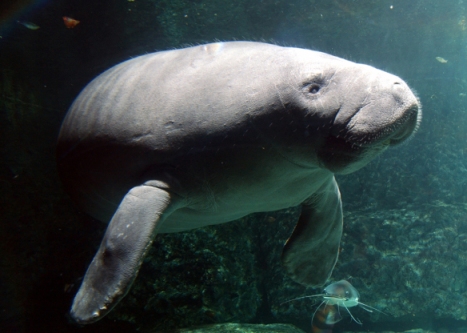 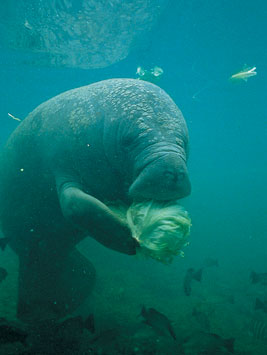 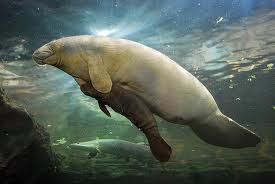 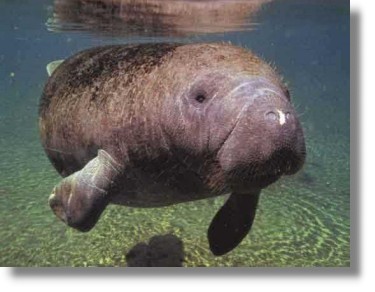 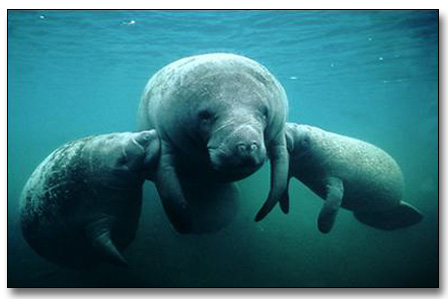 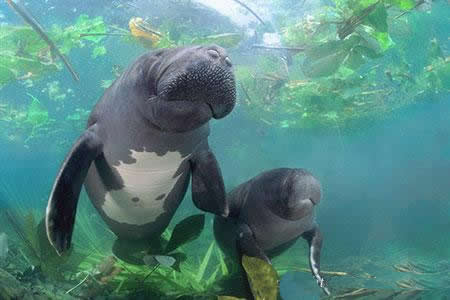 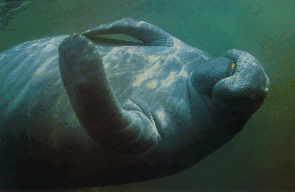 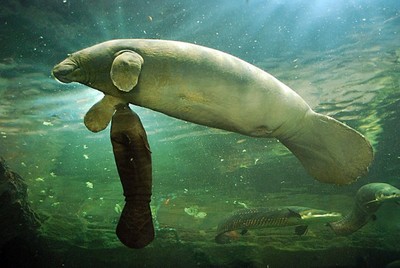 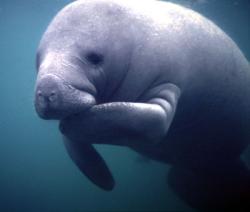 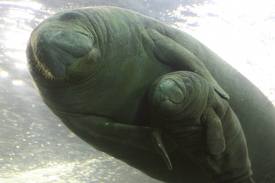 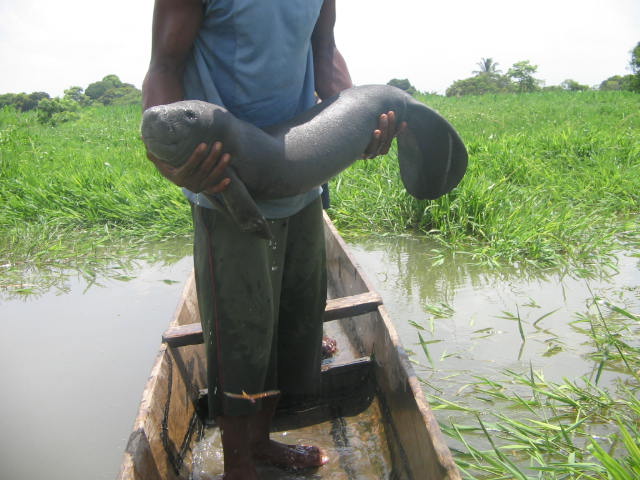 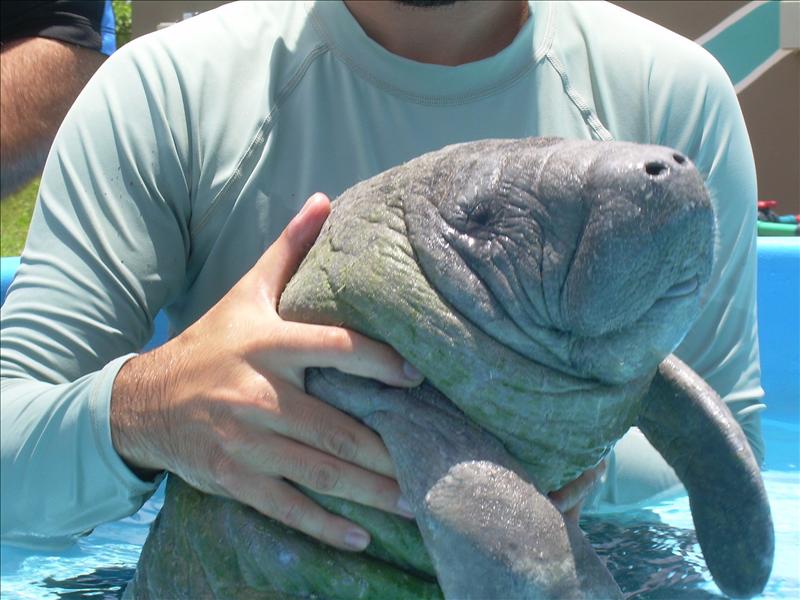 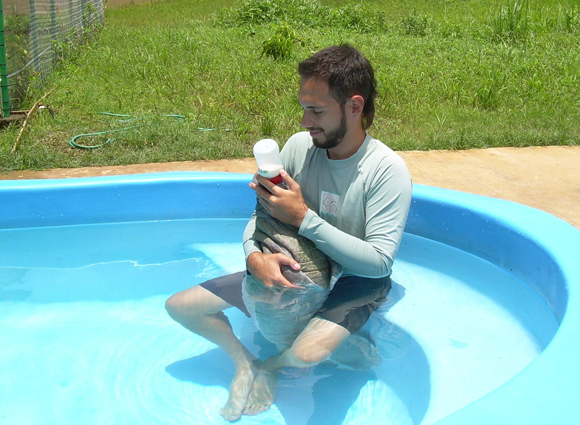 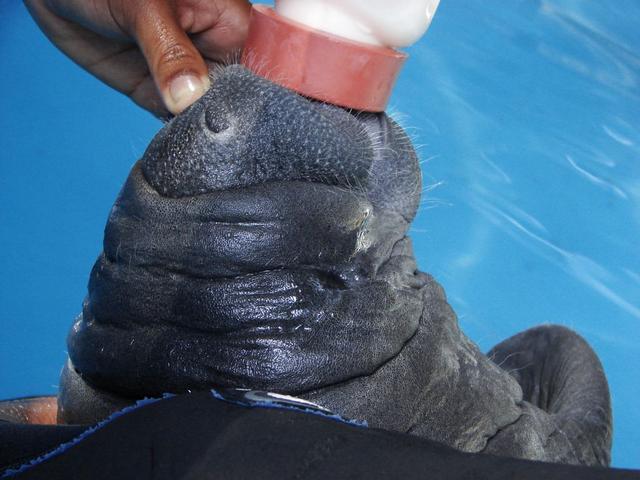 LA
BALLENA
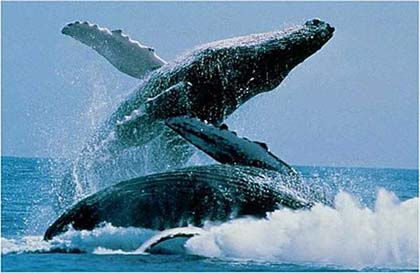 BALLENA AZUL
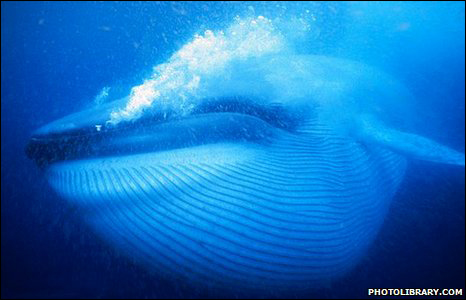 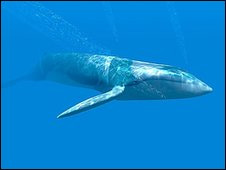 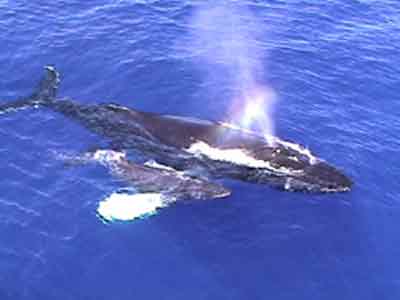 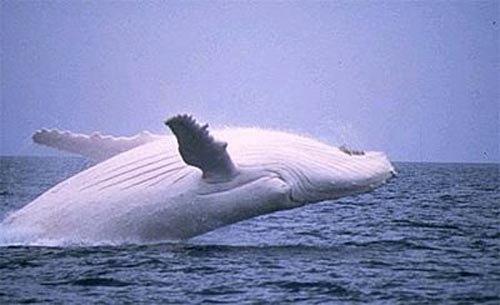 BALLENA BLANCA O BELUGA
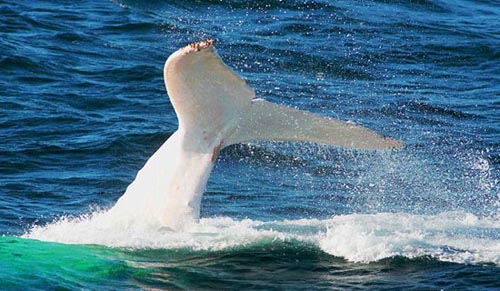 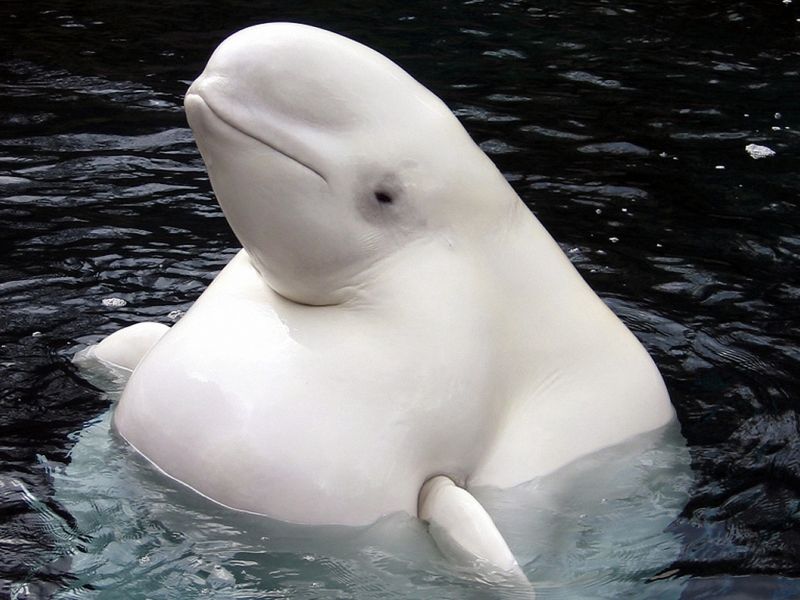 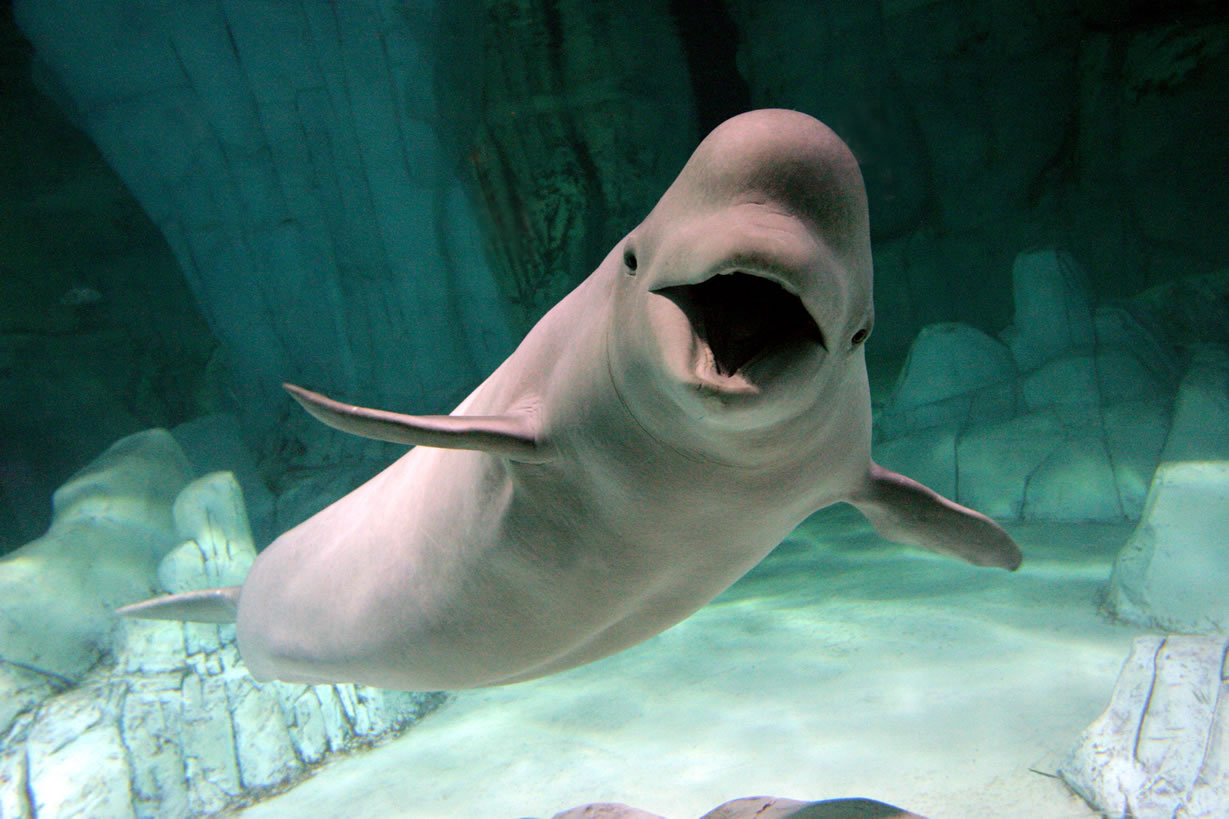 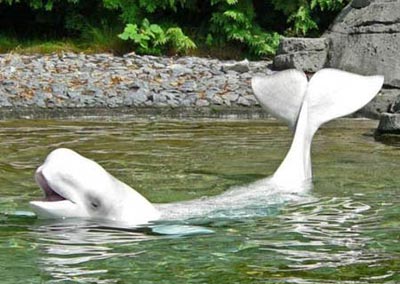 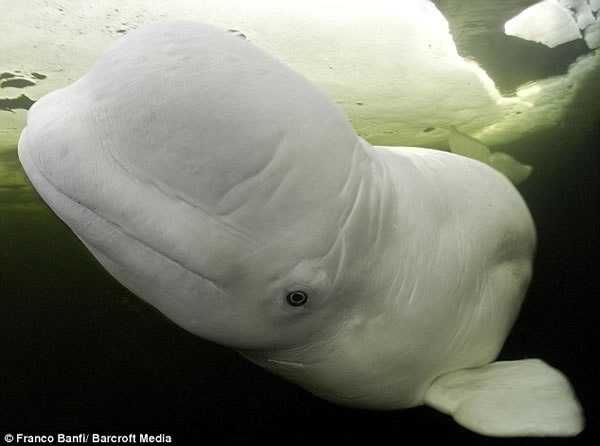 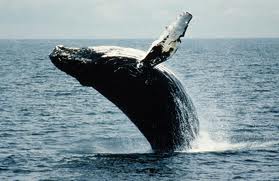 BALLENA JOROBADA
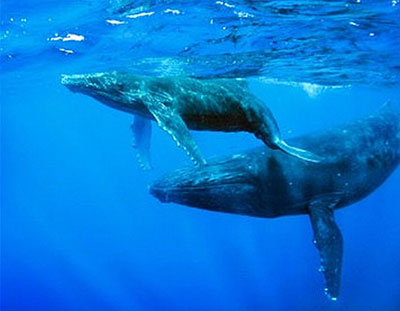 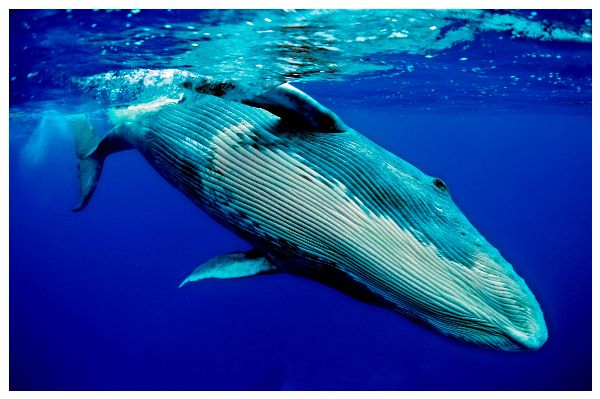 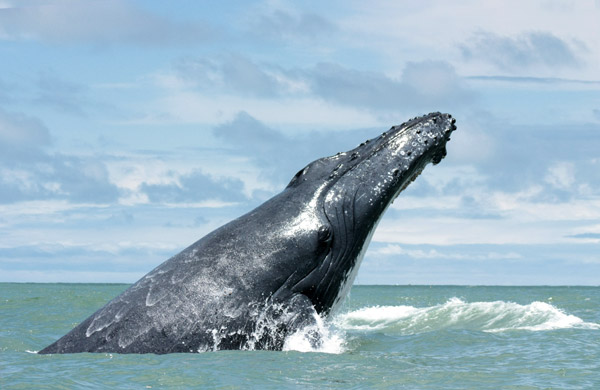 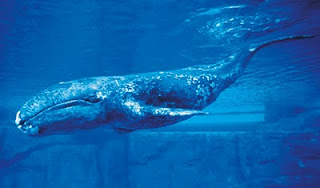 BALLANA GRIS
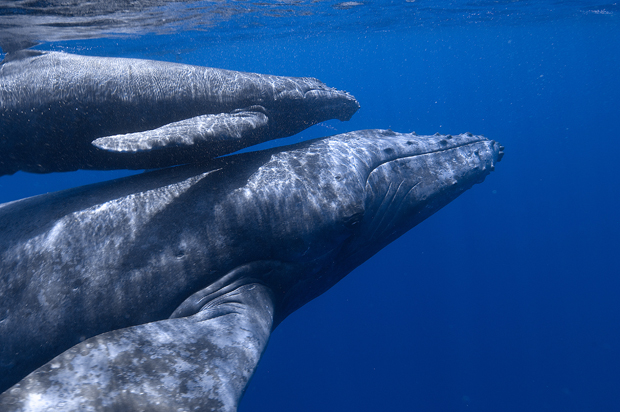 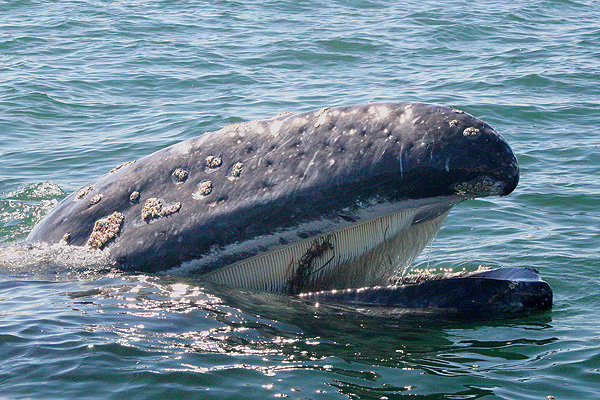 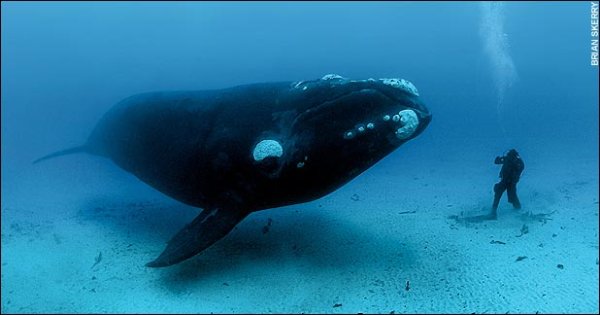 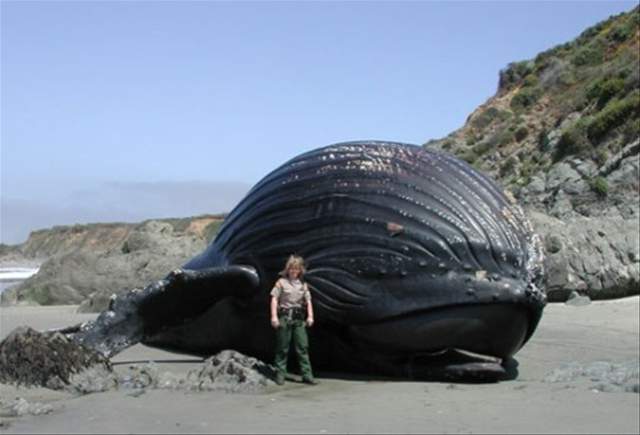 BALLENA GIGANTE
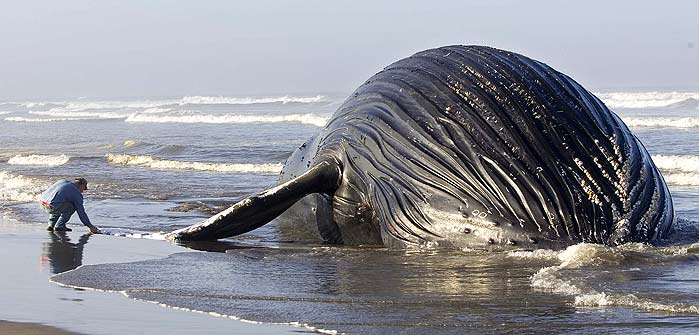 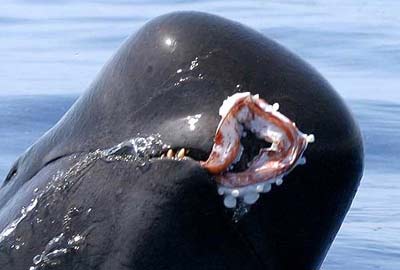 BALLENA GIGANTE COMIENDOSE UN CALAMAR GIGANTE
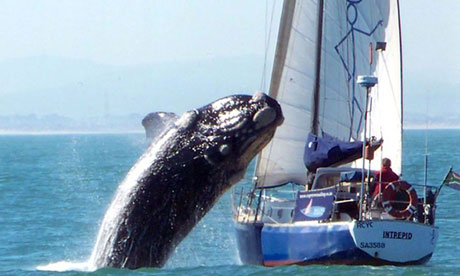 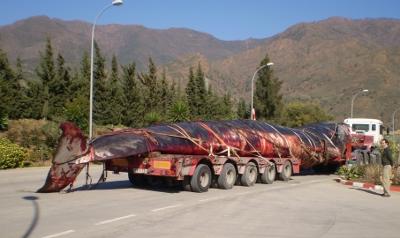 ORCA
O
BALLENA
ASESINA
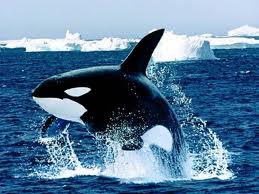 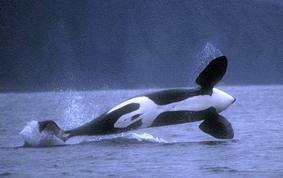 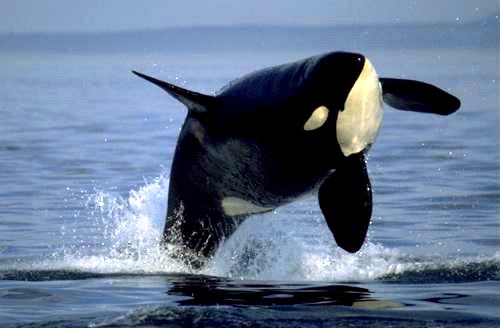 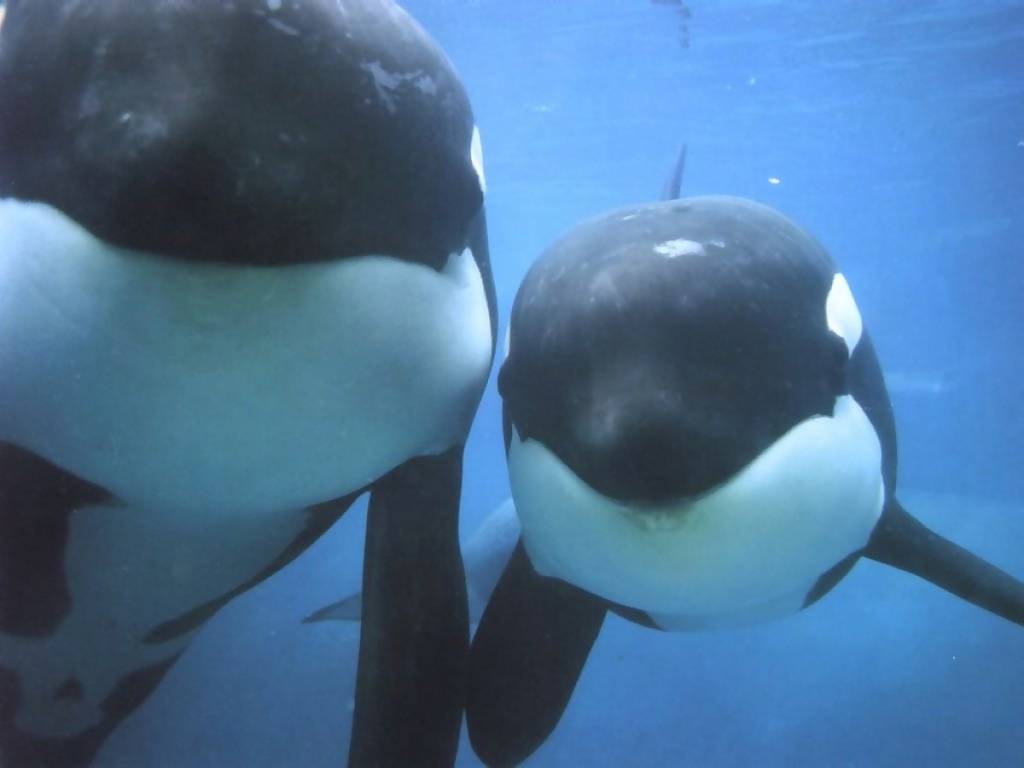 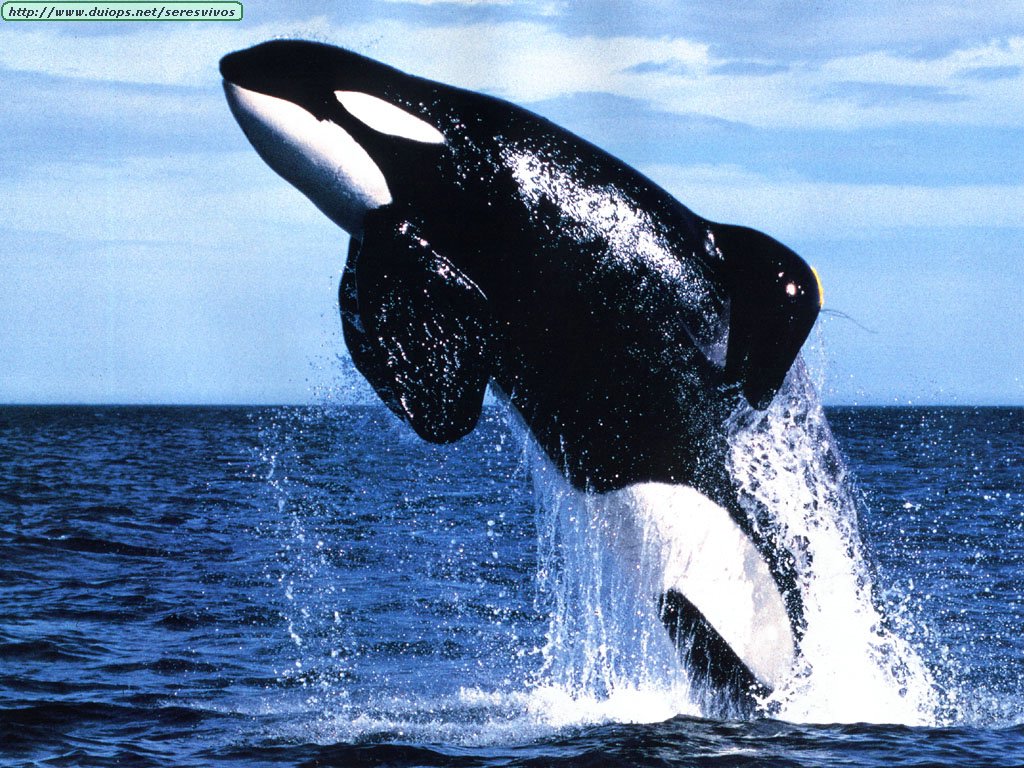 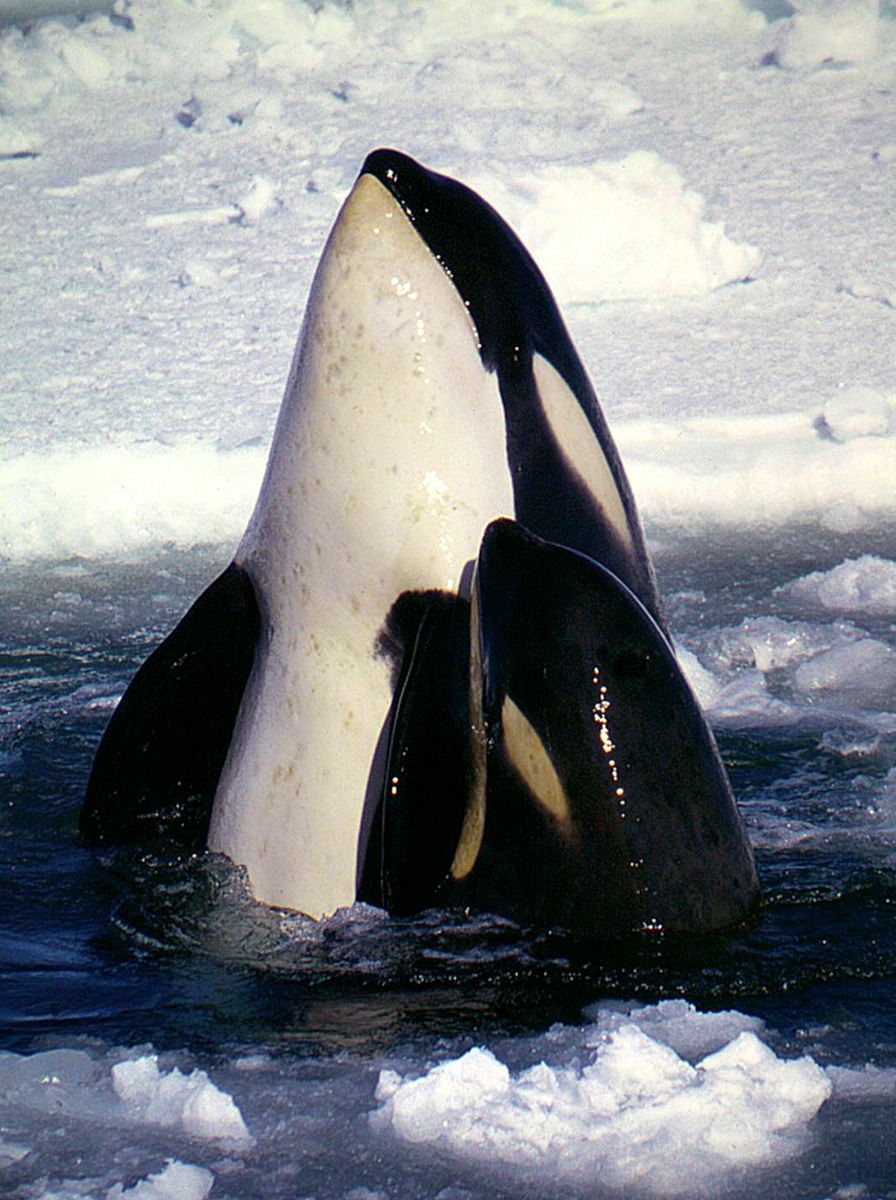 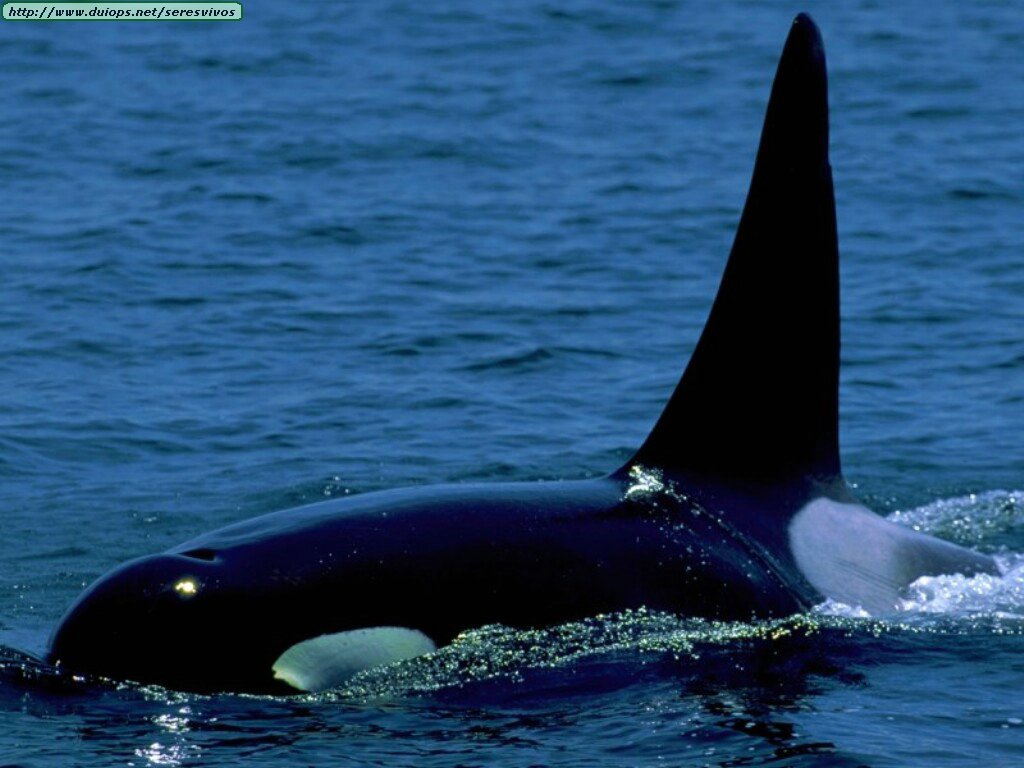 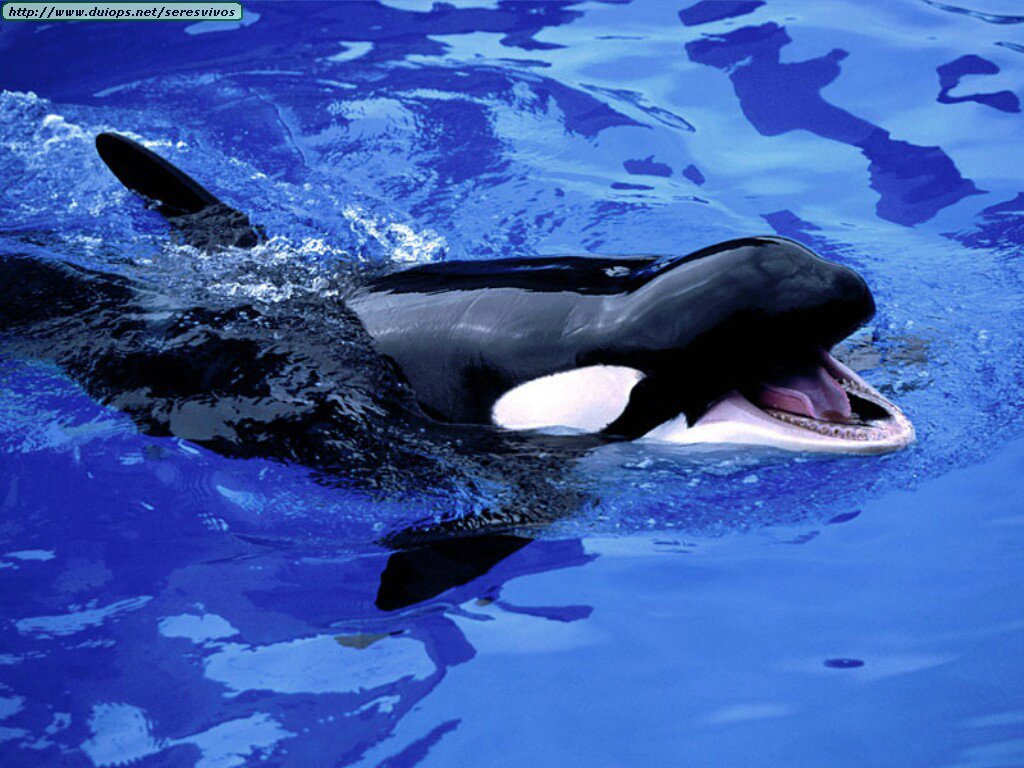 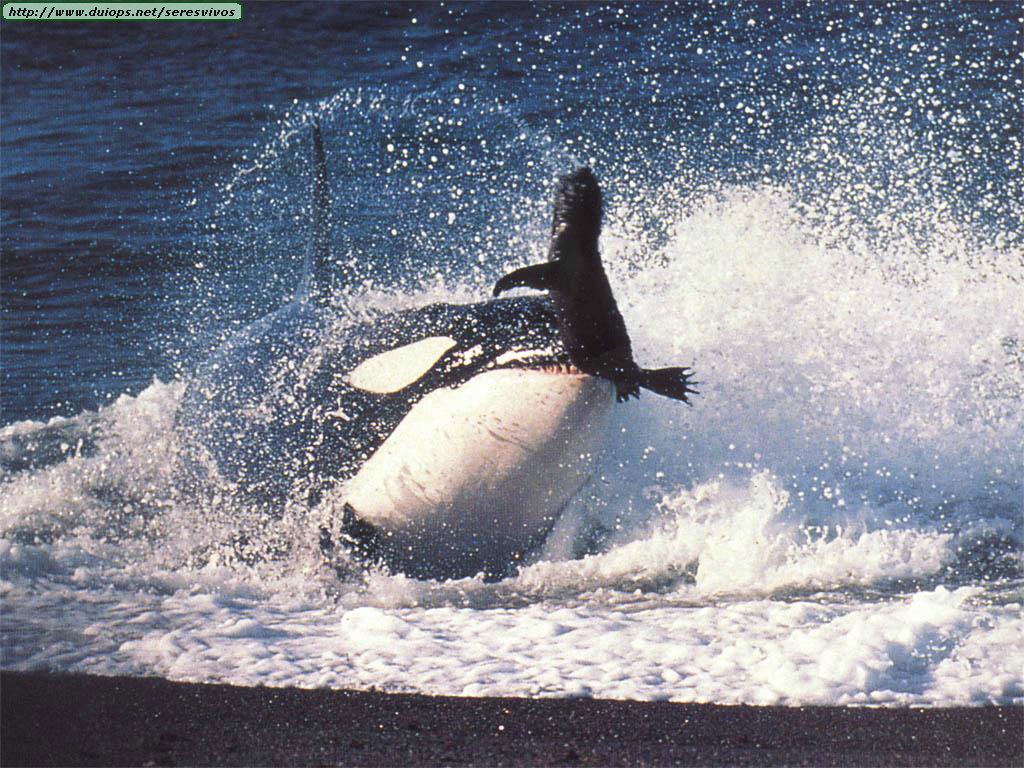 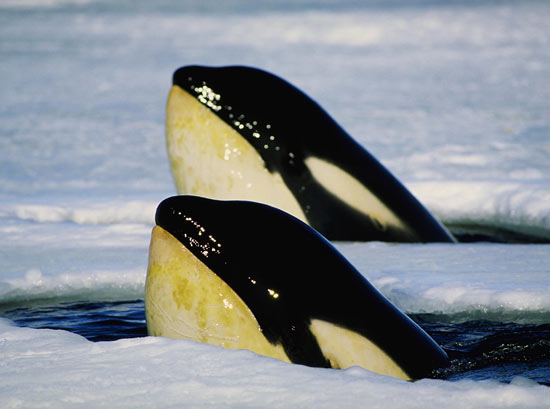 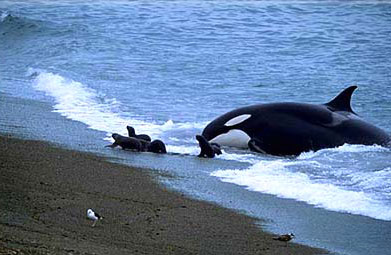 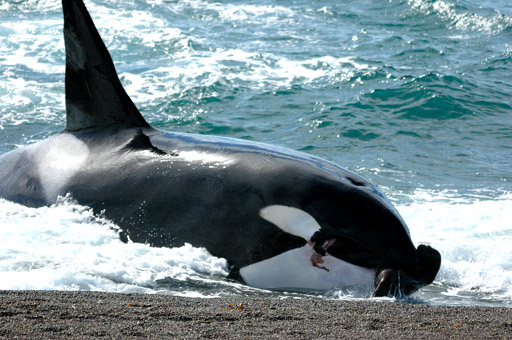 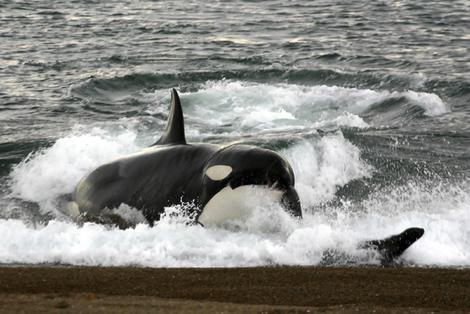 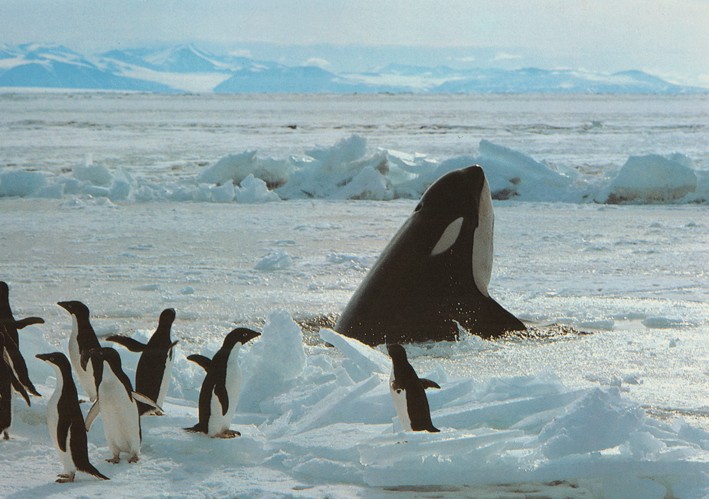 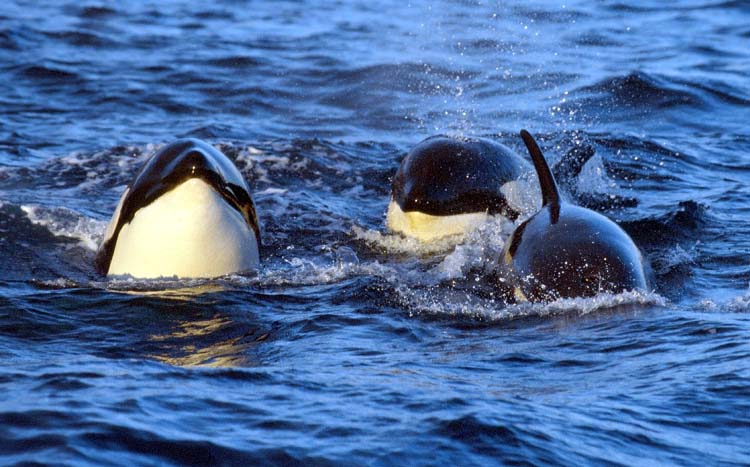 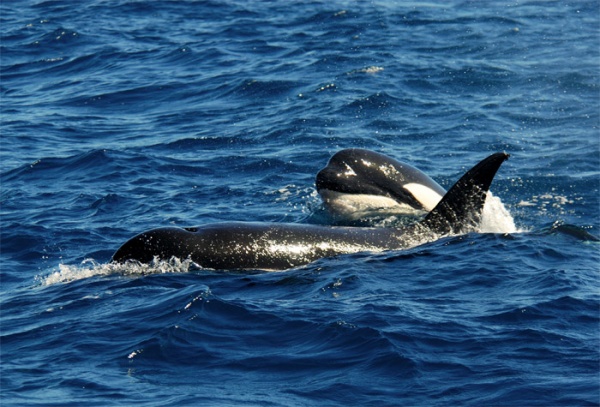 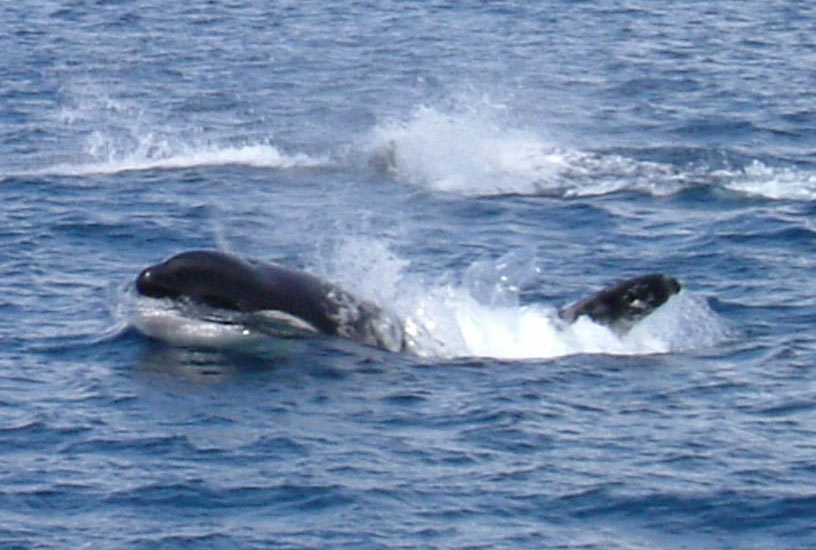 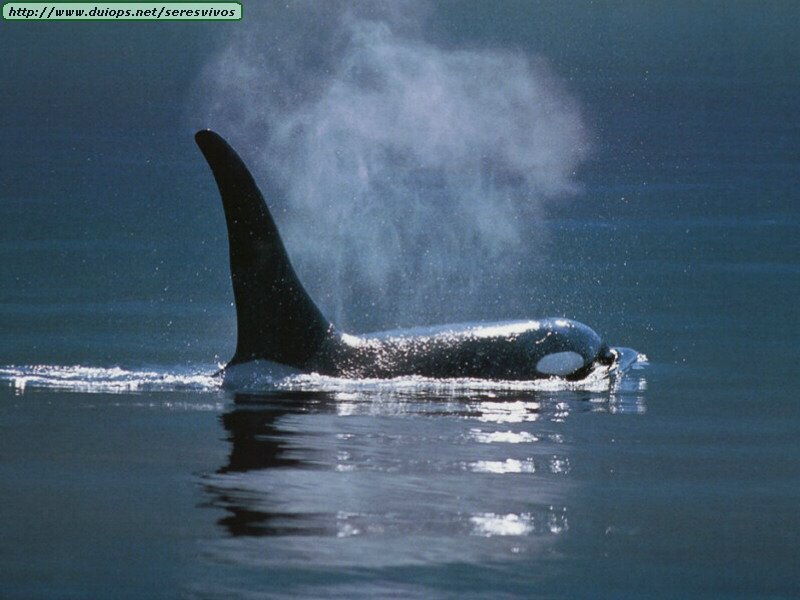 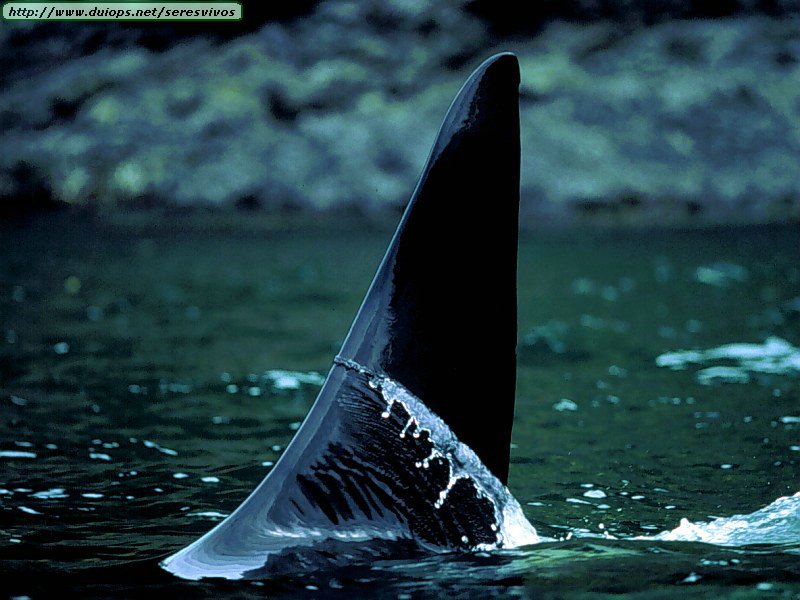 FOCAS
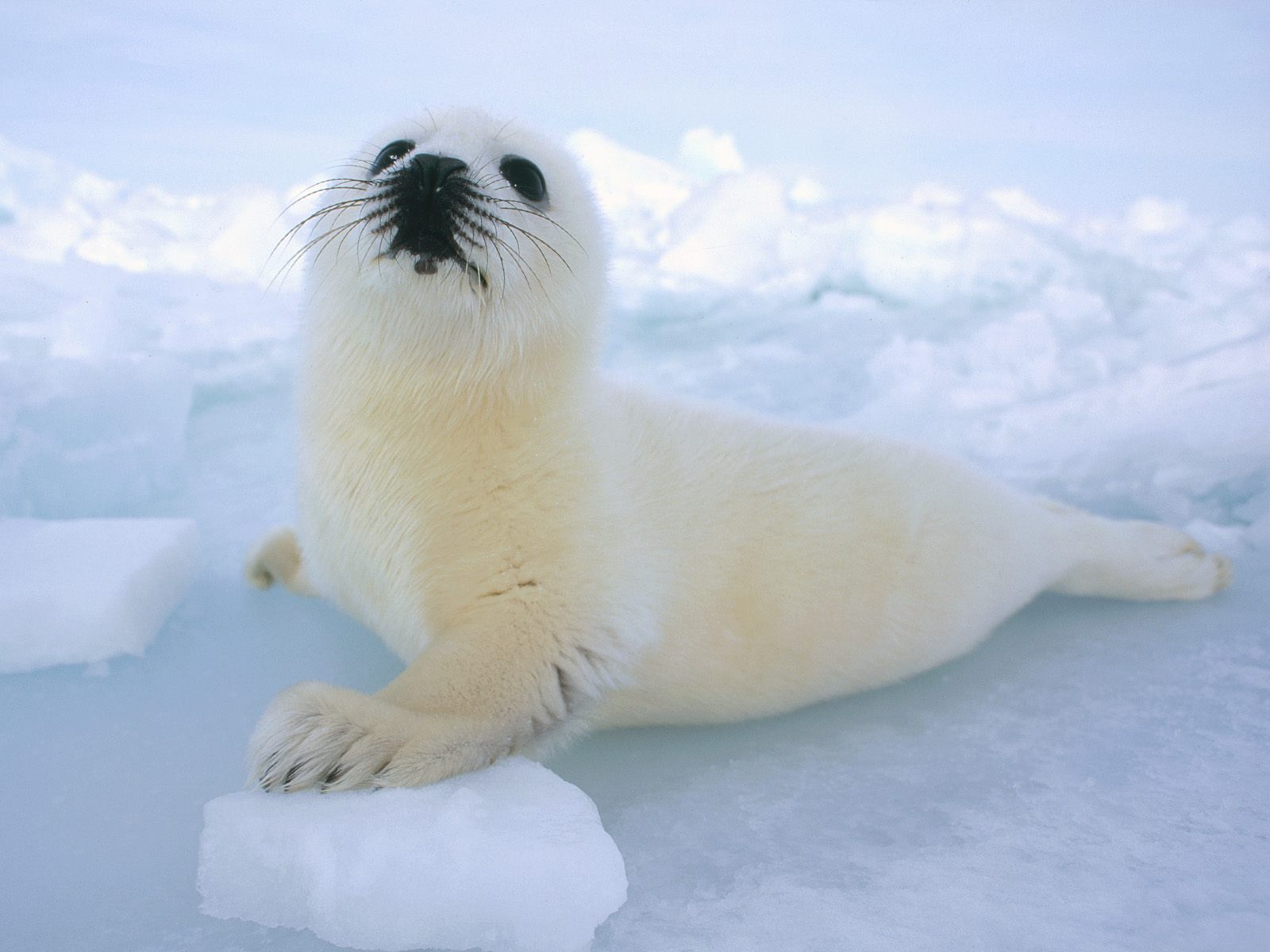 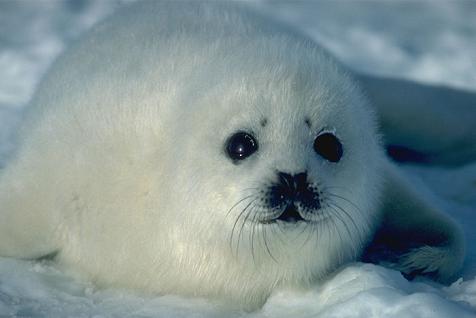 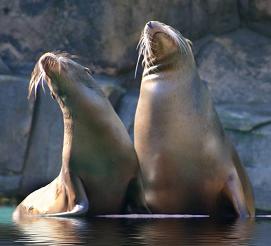 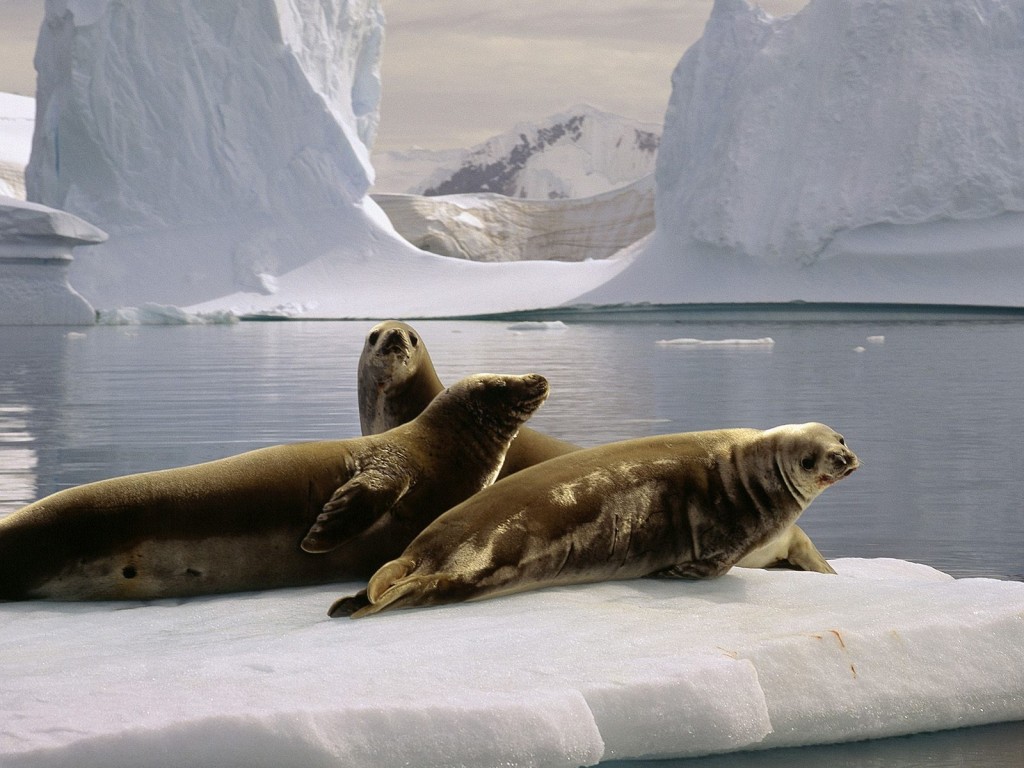 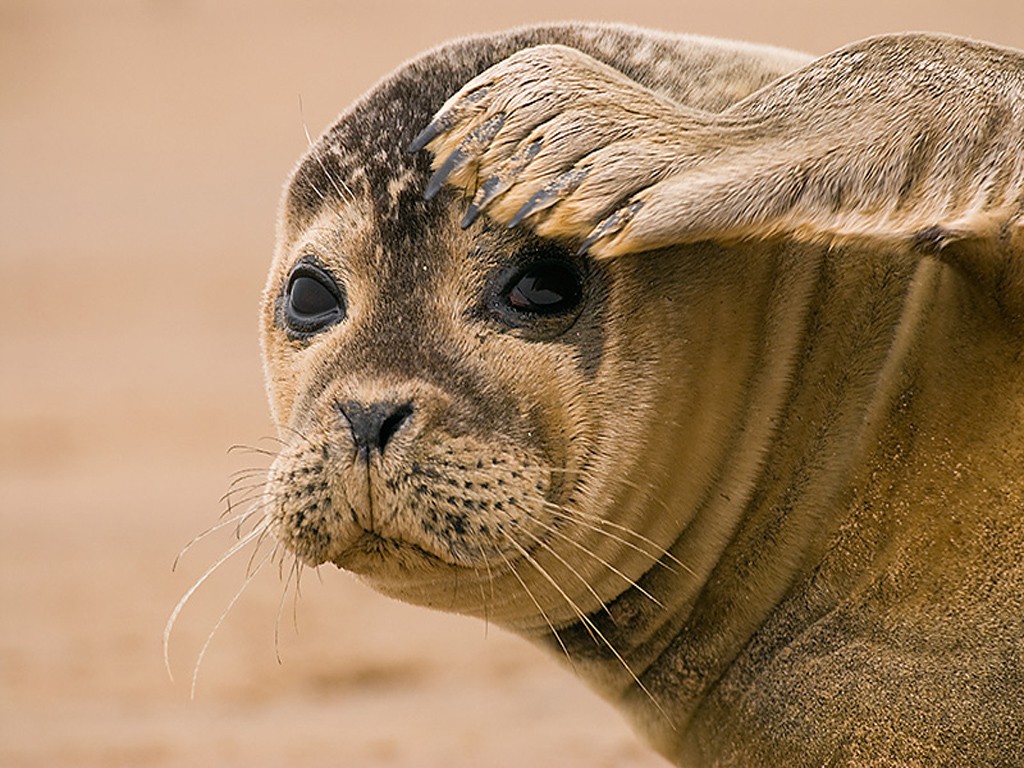 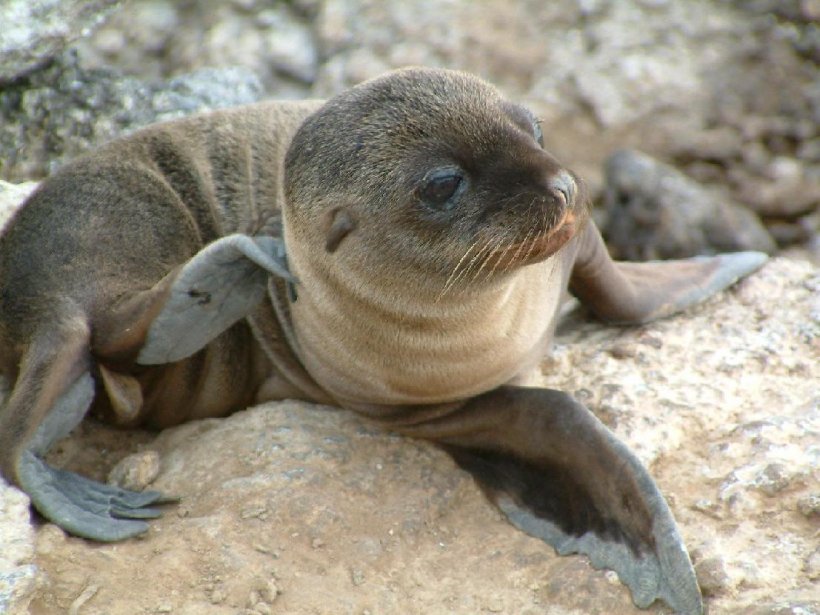 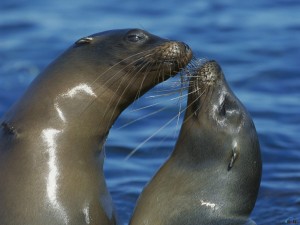 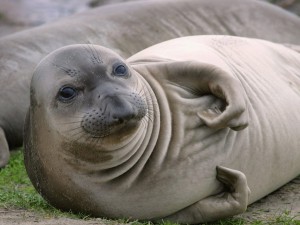 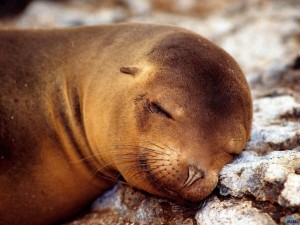 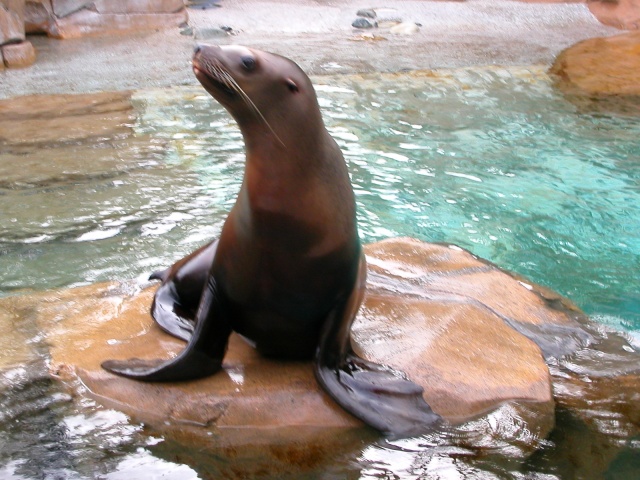 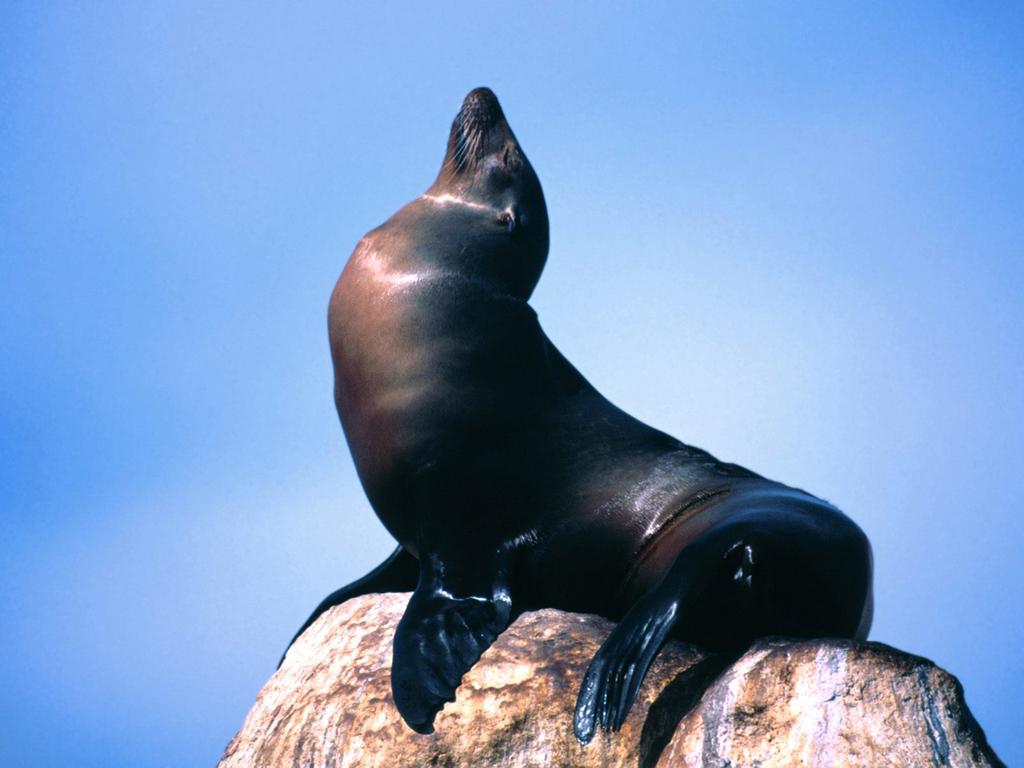 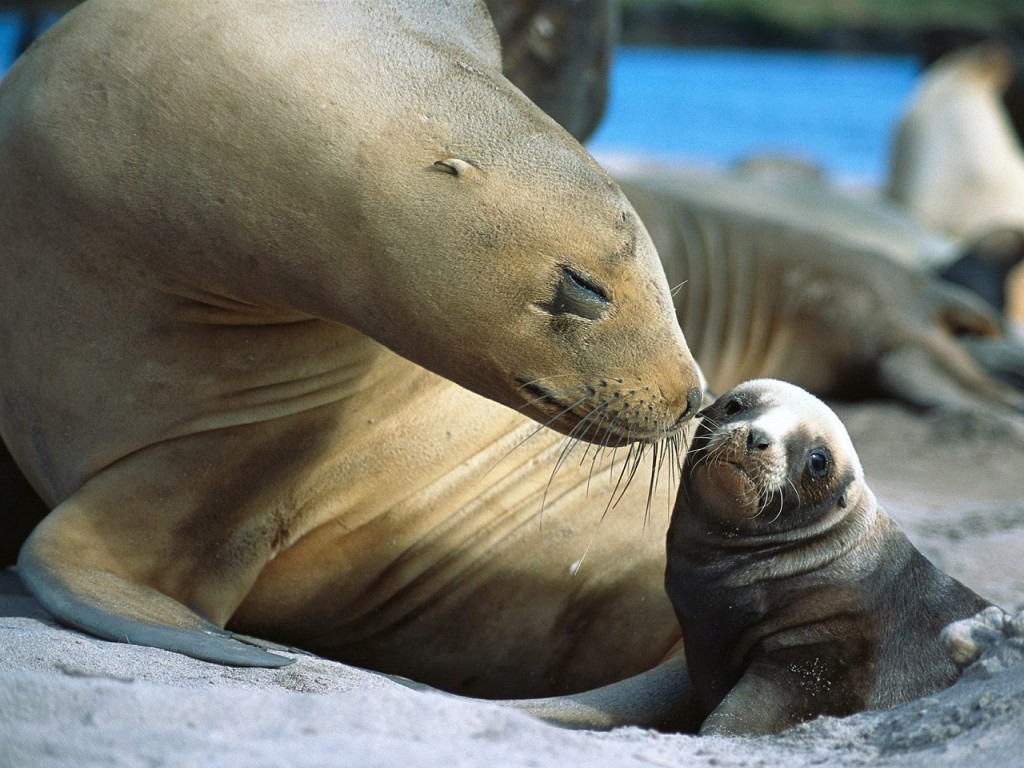 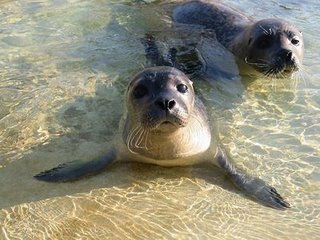 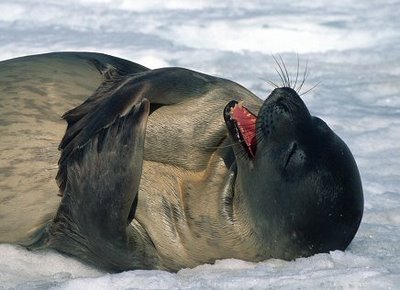 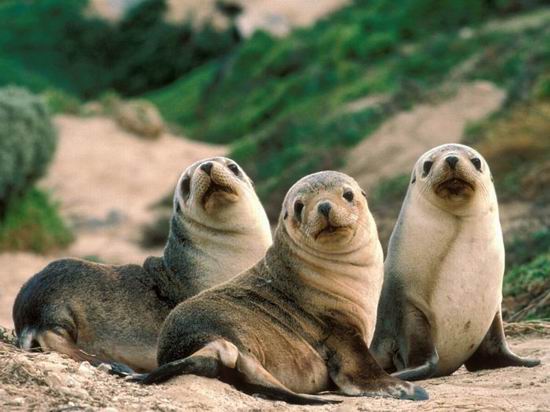 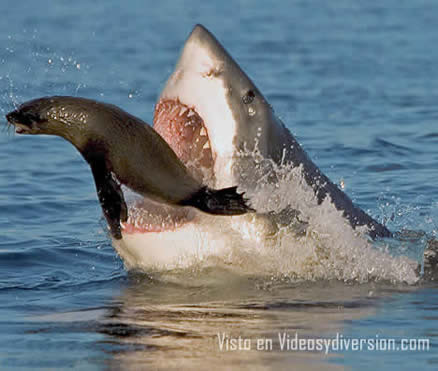 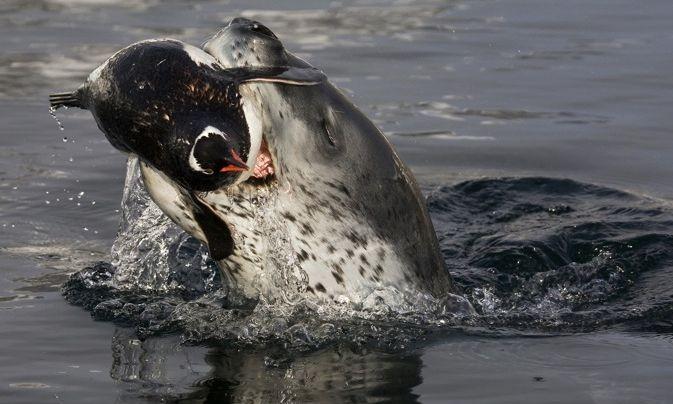 EL 
DELFÍN
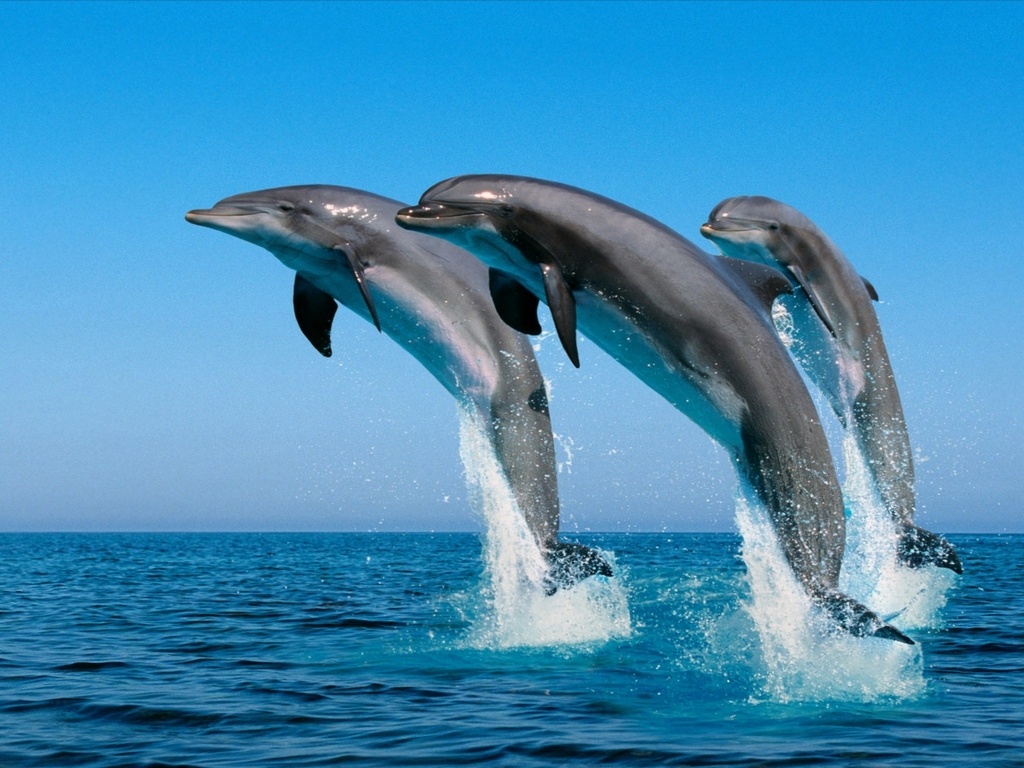 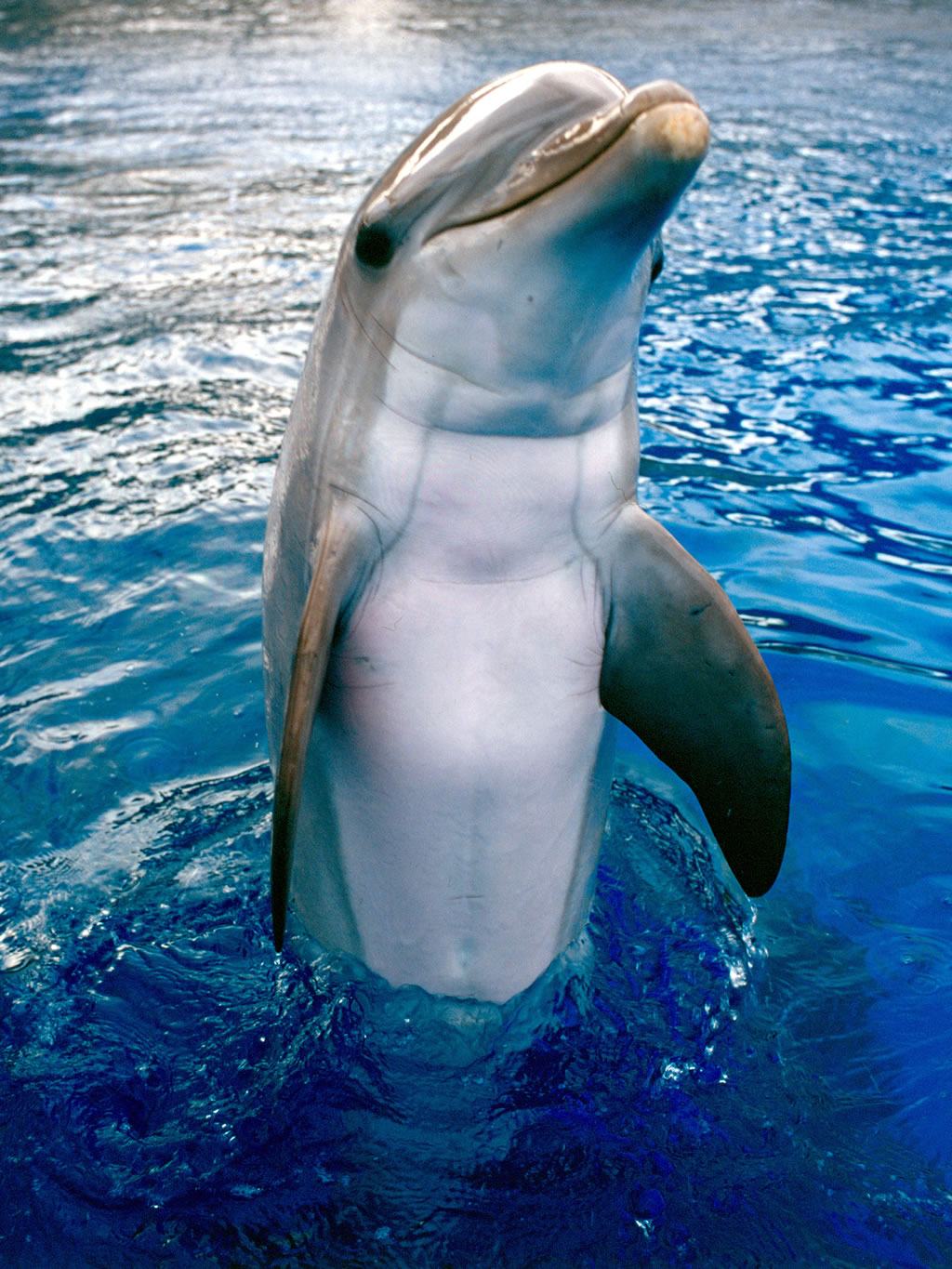 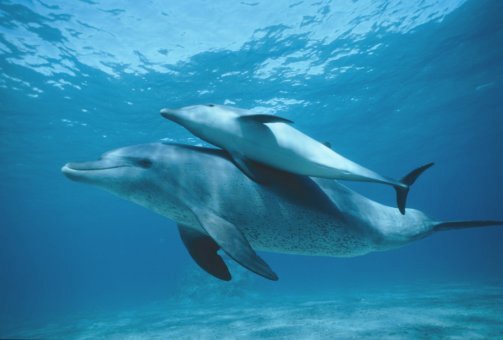 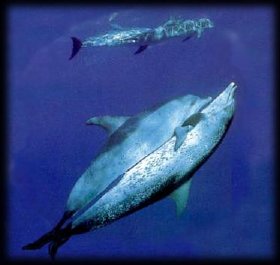 Apareamiento
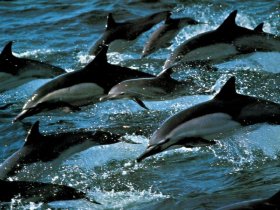 Manada de delfines
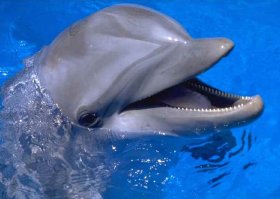 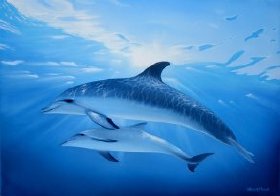 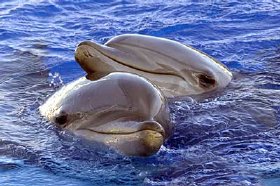 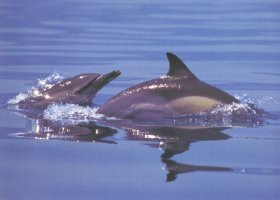 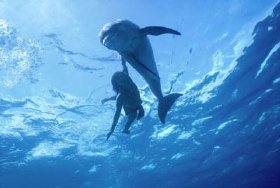 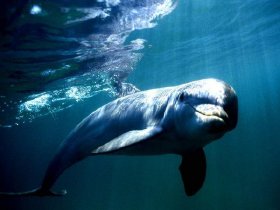 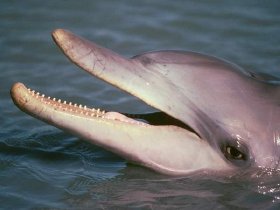 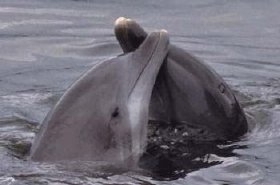 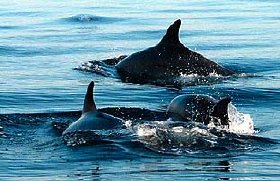 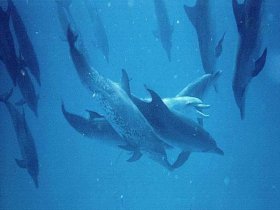 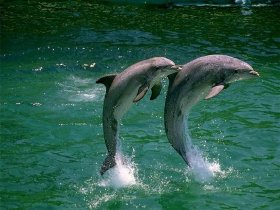 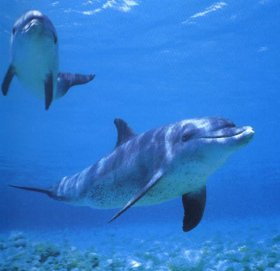 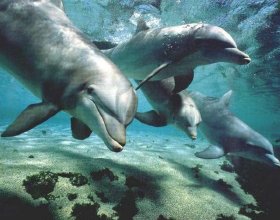 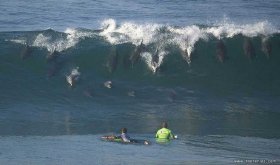 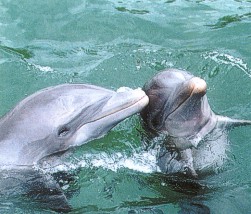 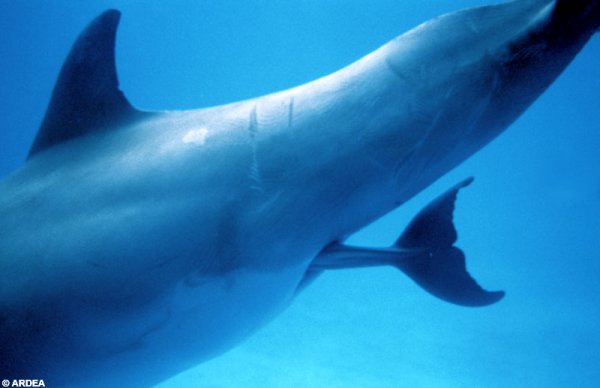 NACIMIENTO DE UN DELFIN MULAR
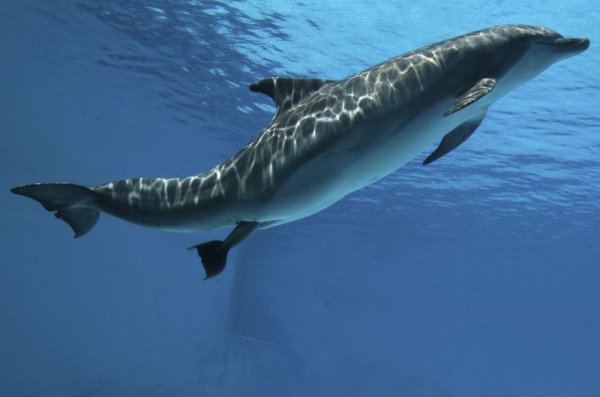 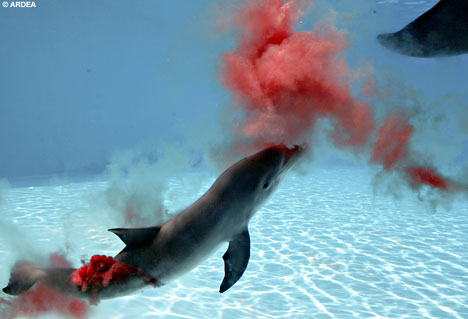 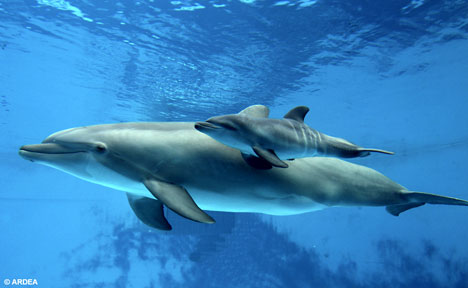 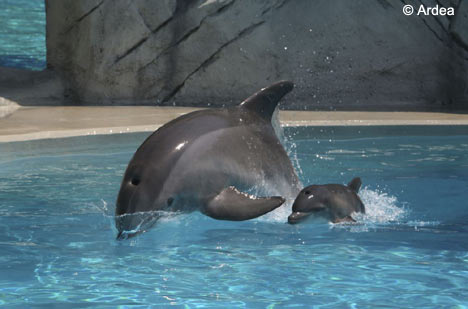 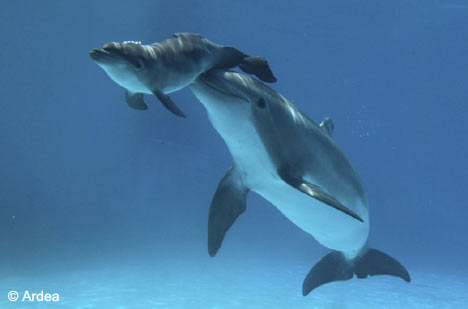 EL

DUGONGO
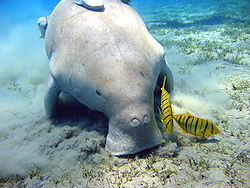 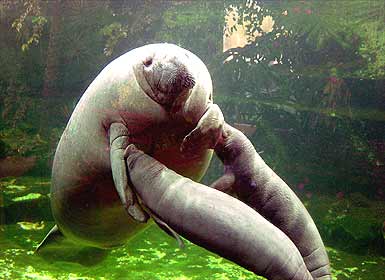 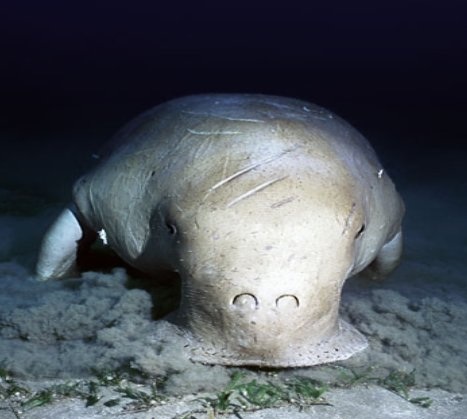 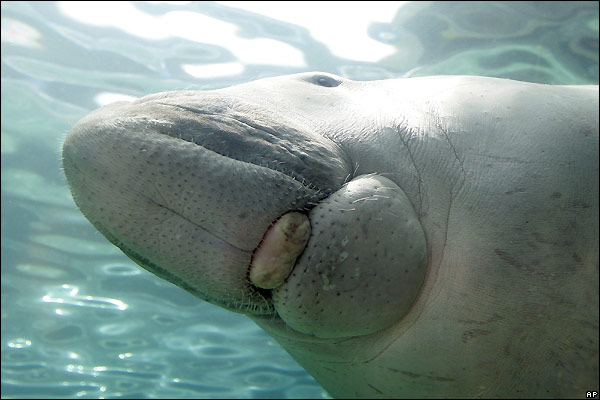 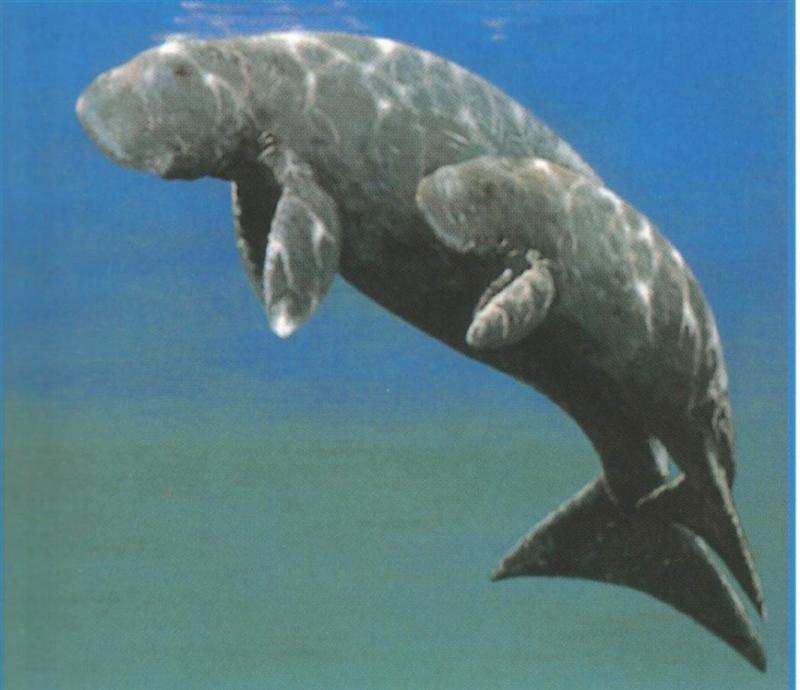 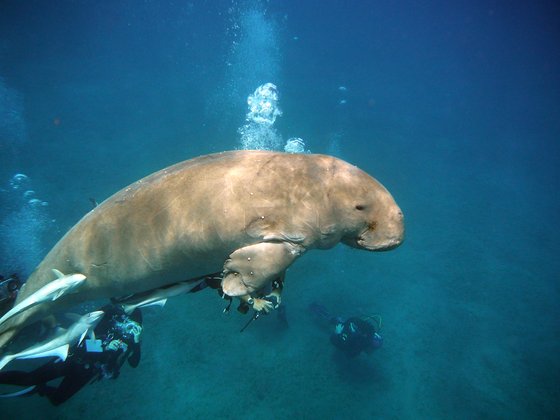 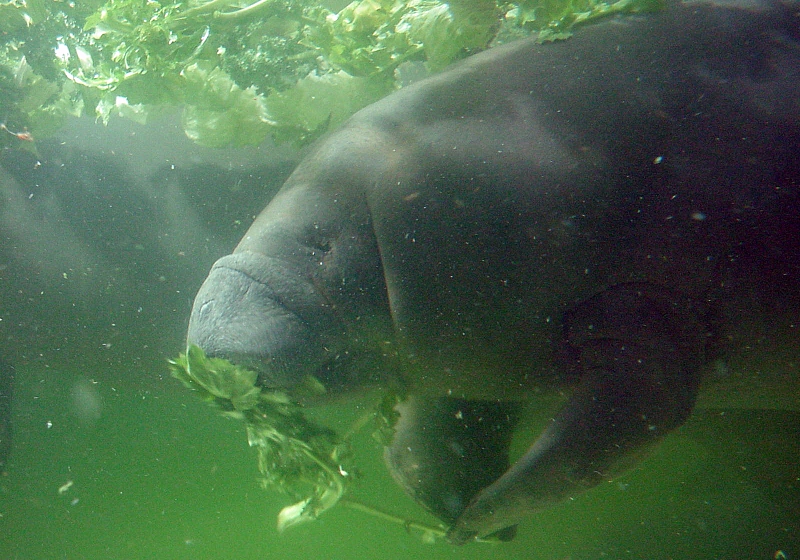 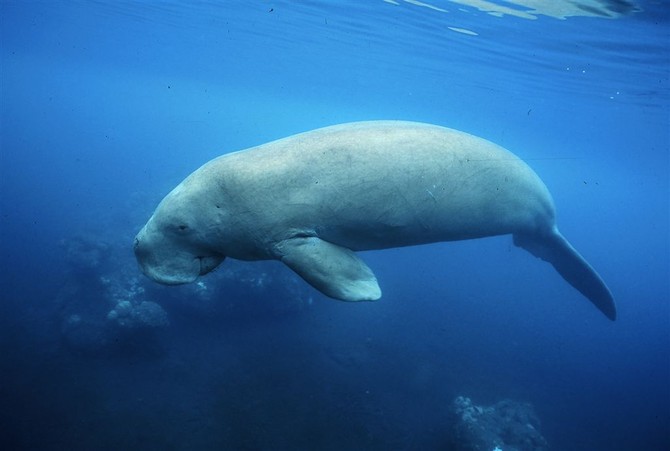 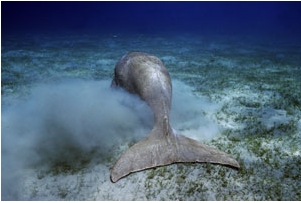 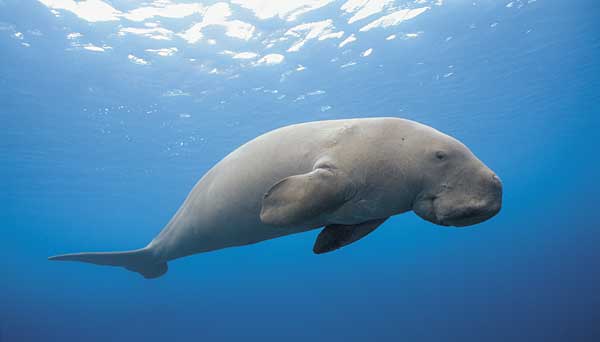 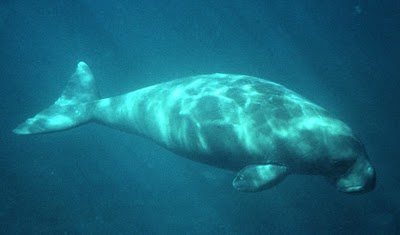 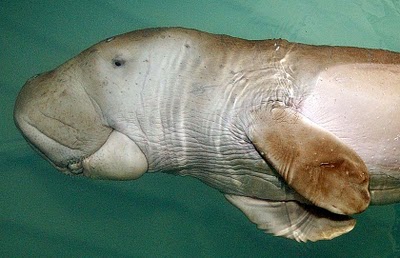 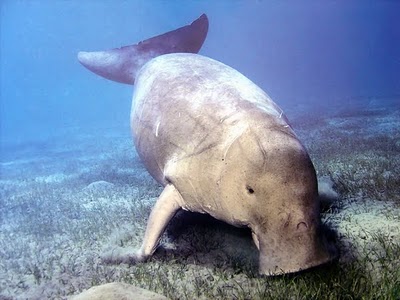 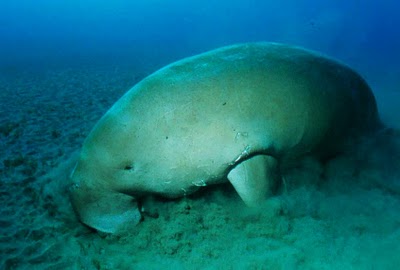 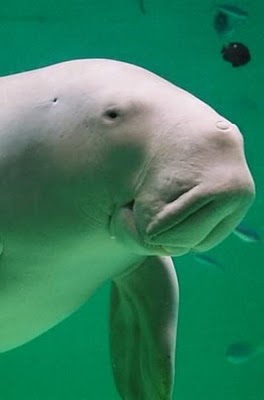 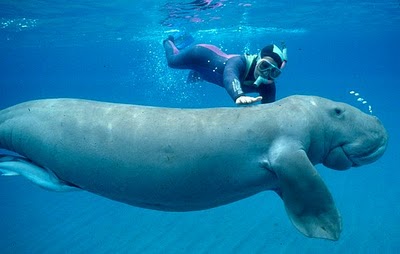 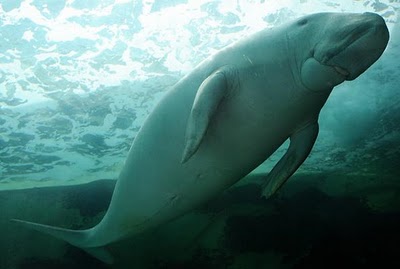 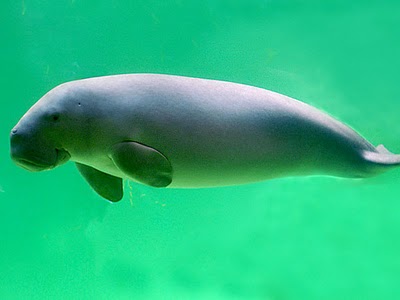 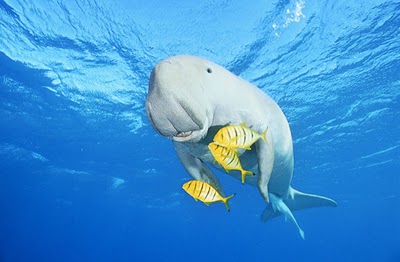 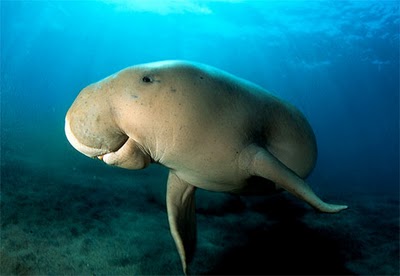 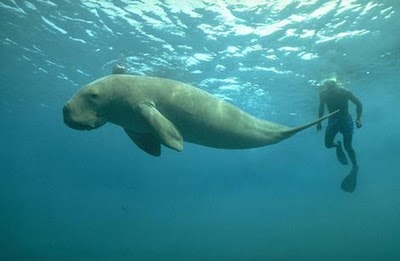 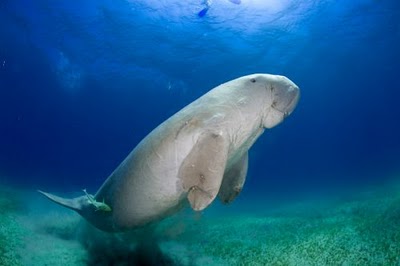 NUTRIA 
MARINA
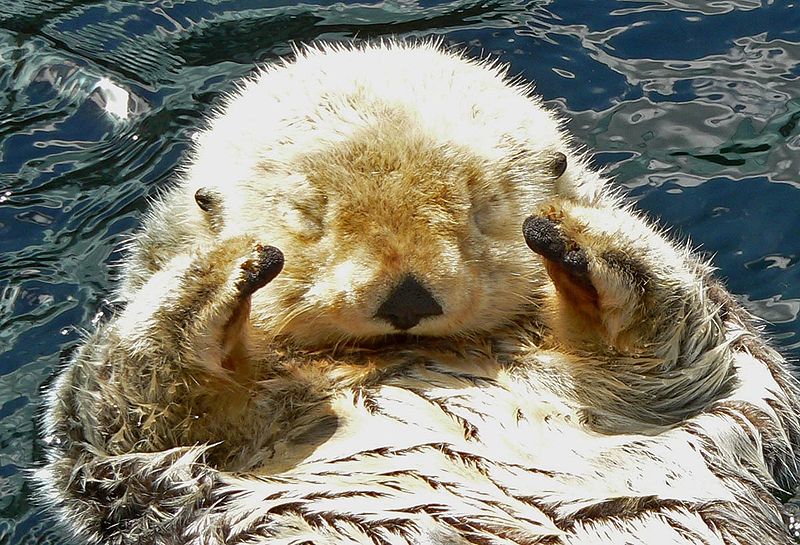 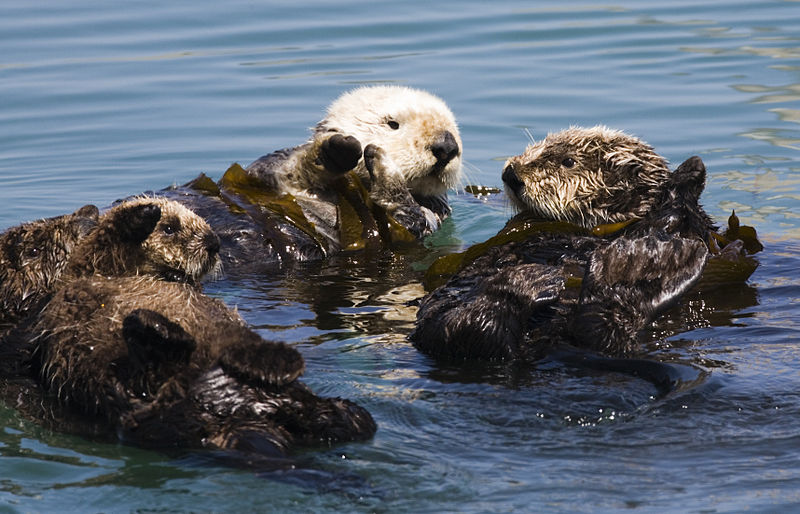 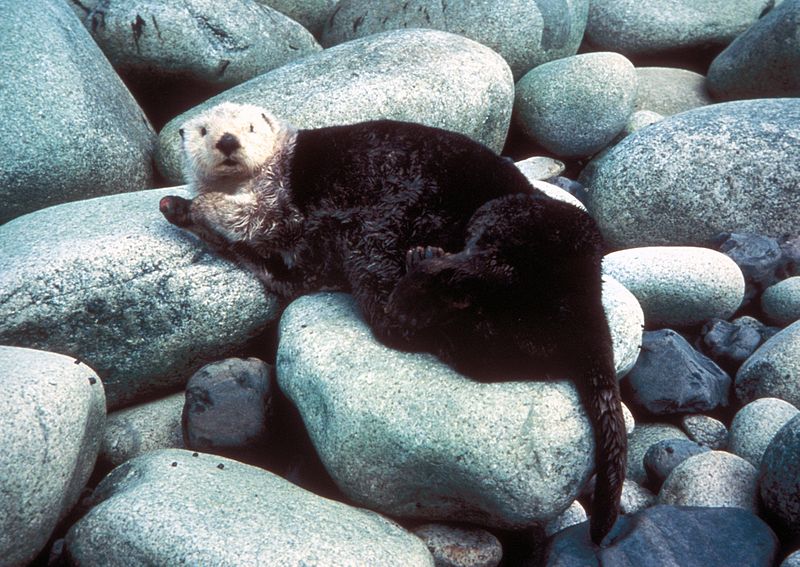 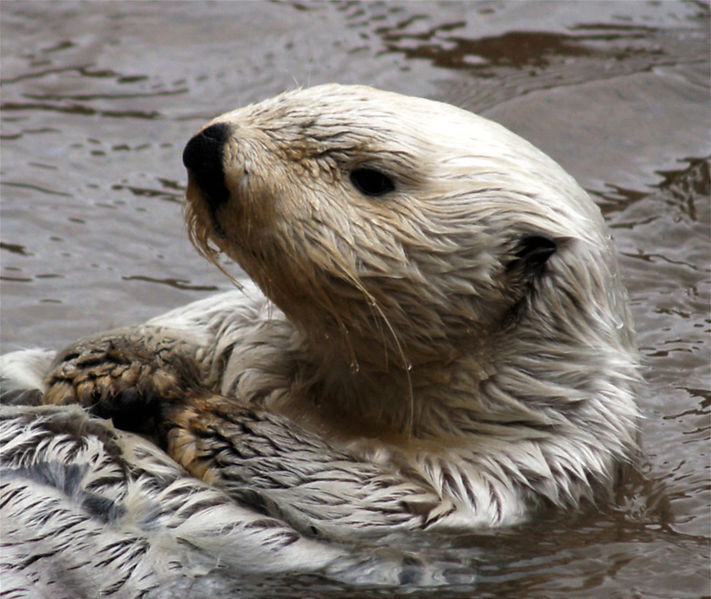 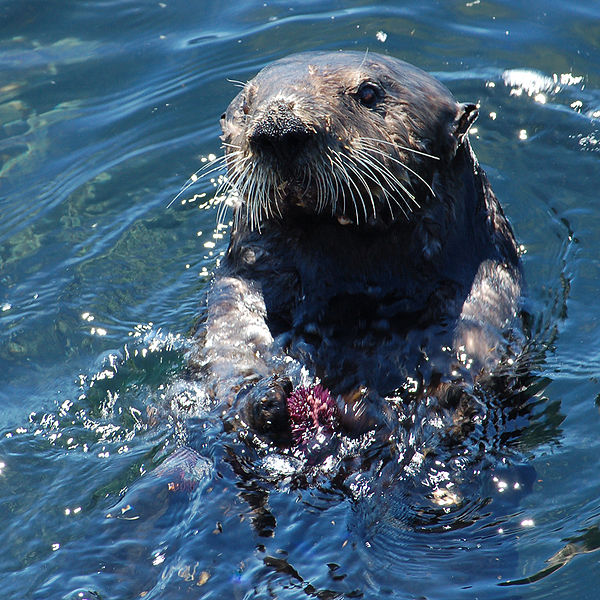 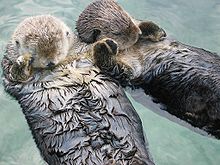 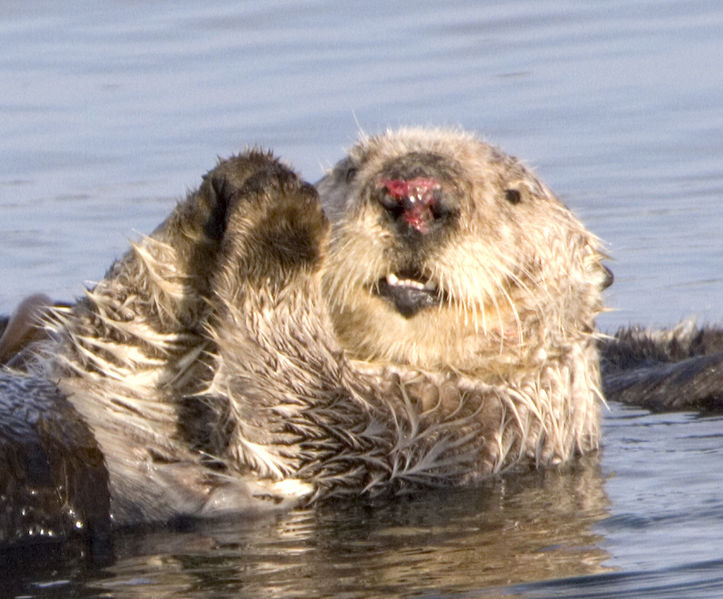 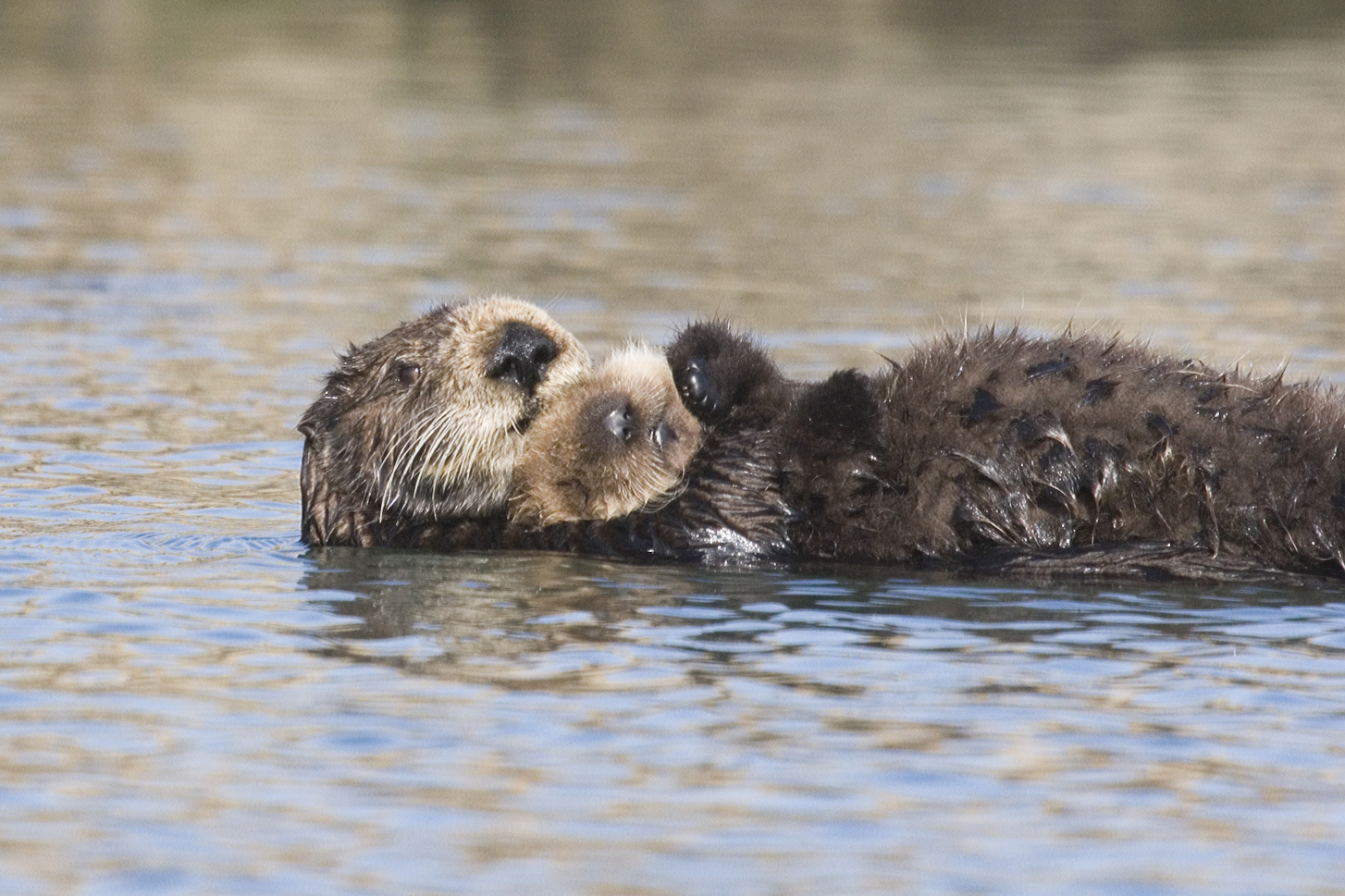 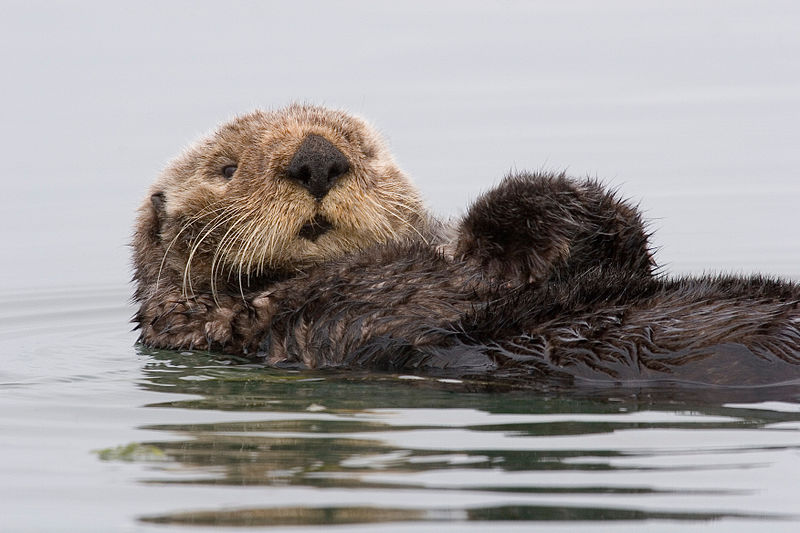 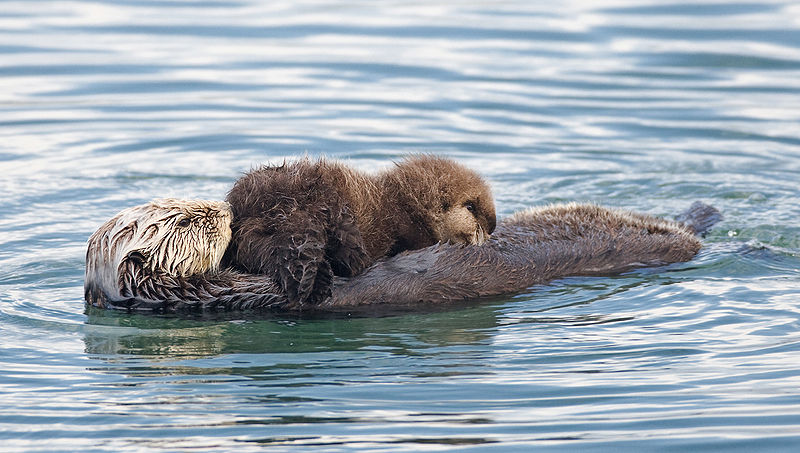 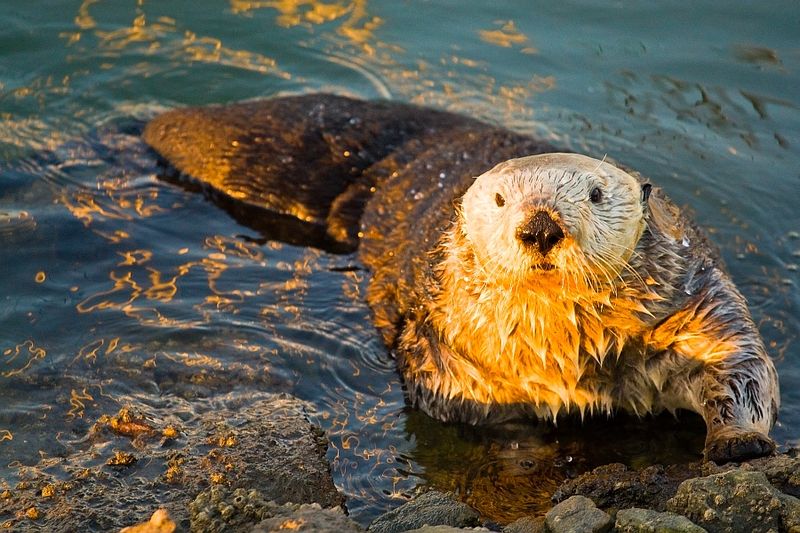 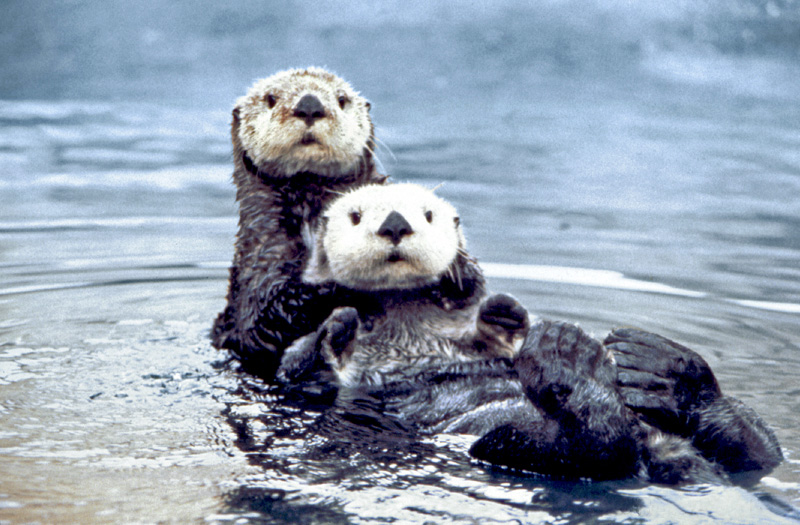 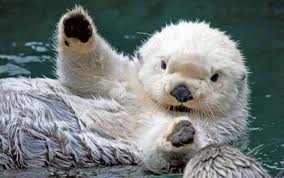 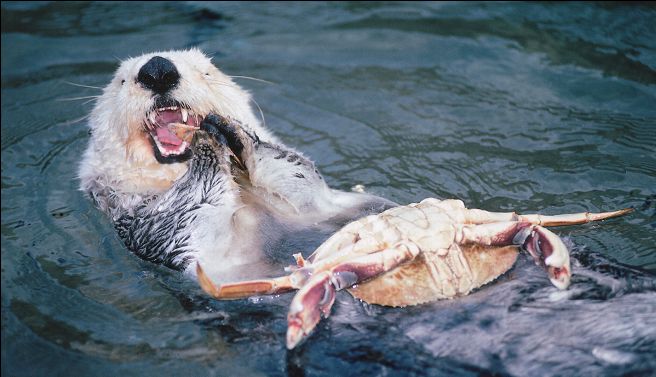 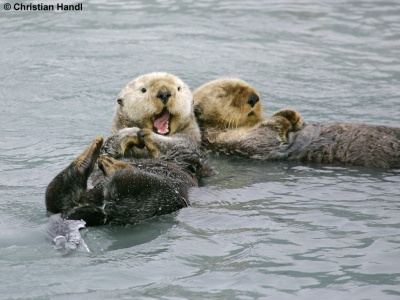 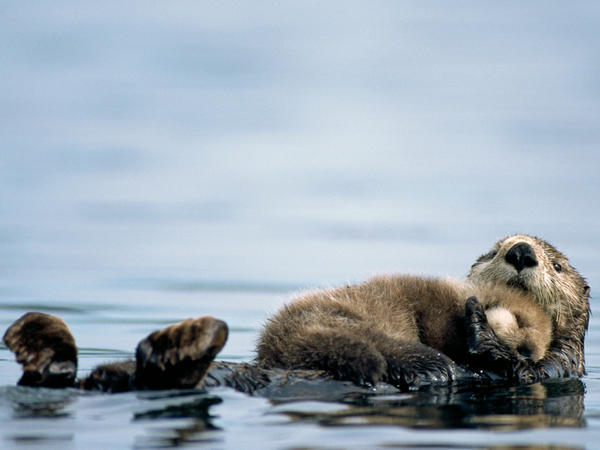 MARSOPA
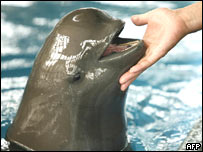 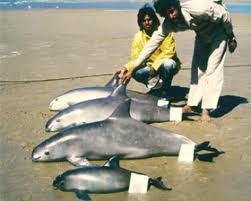 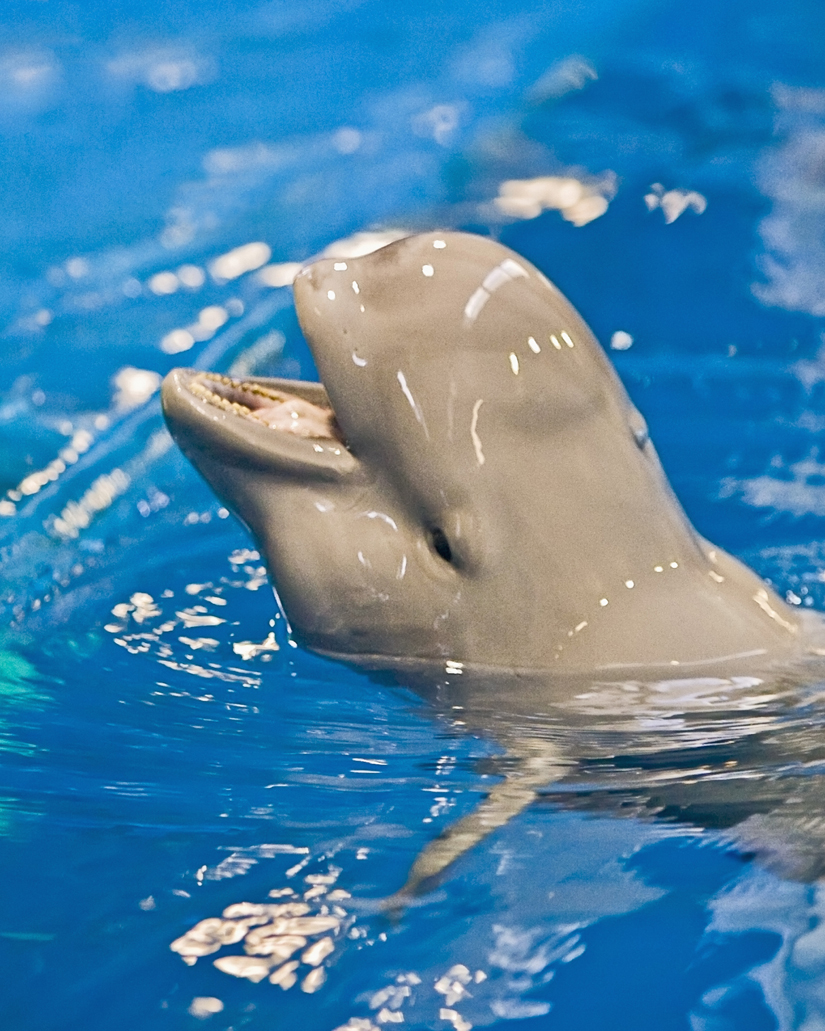 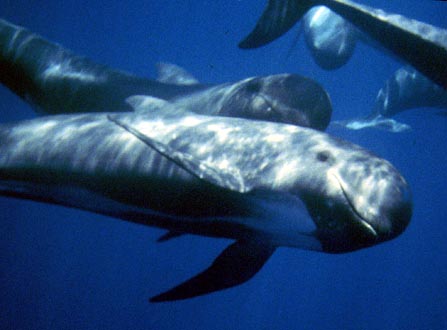 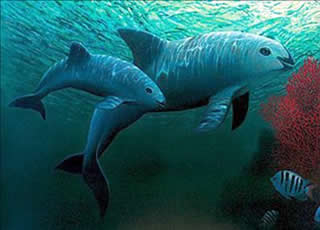 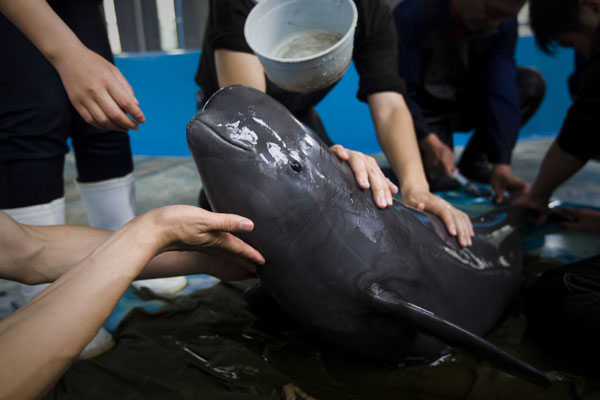 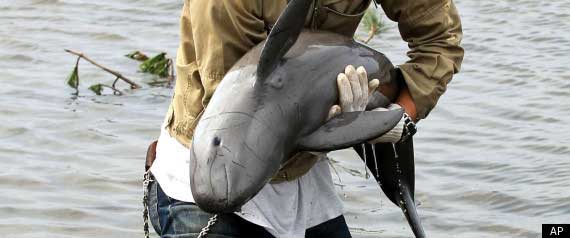 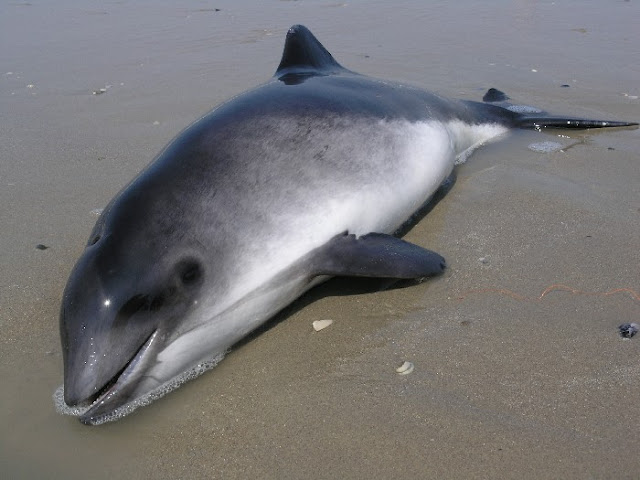 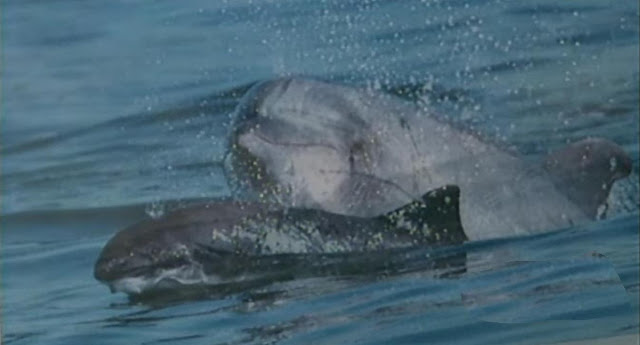 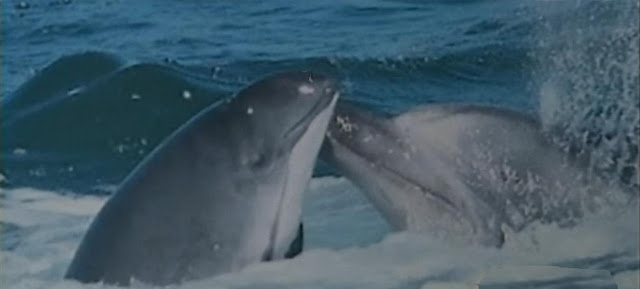 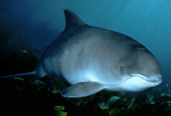 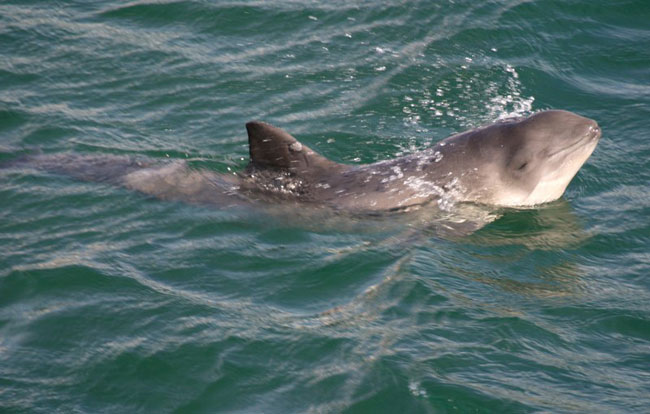 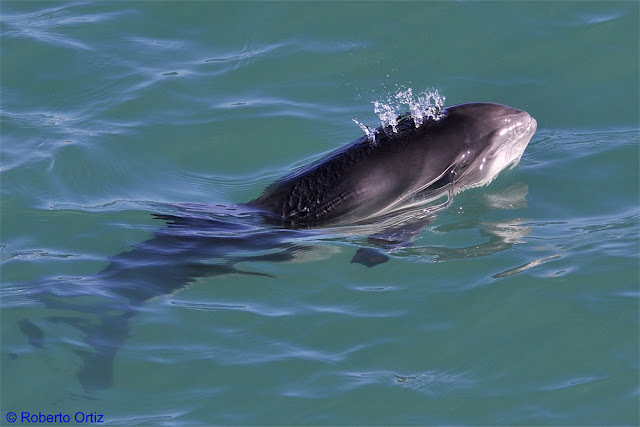 CACHALOTE
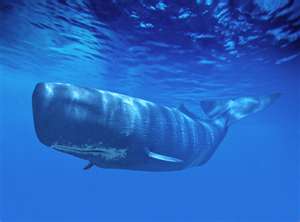 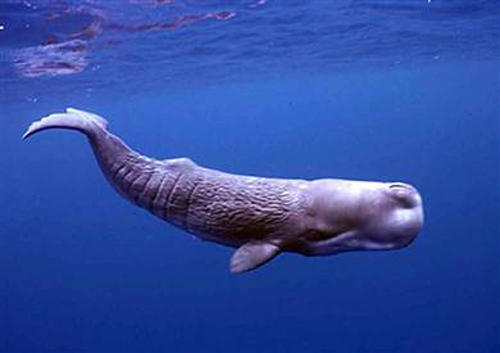 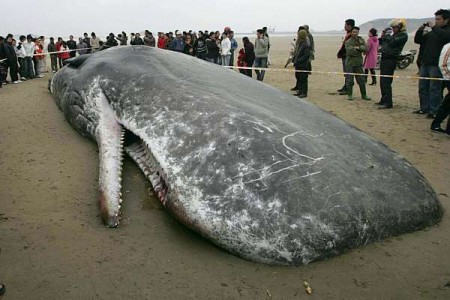 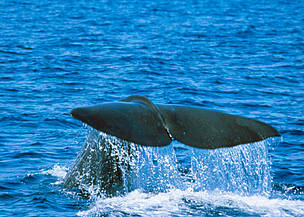 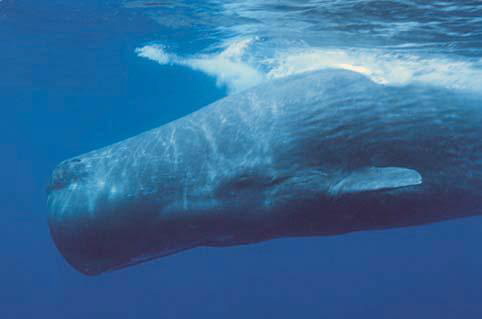 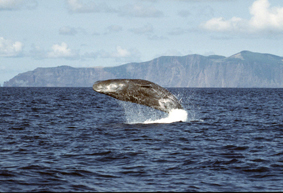 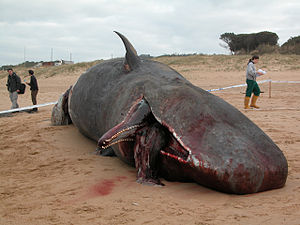 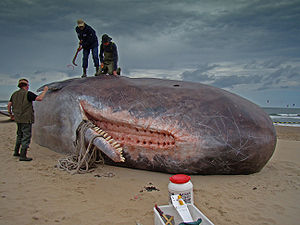 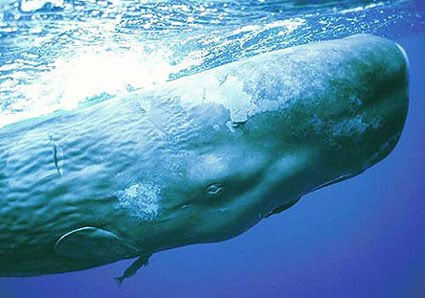 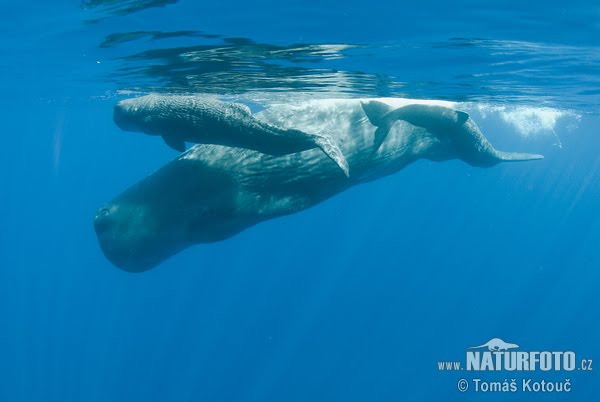 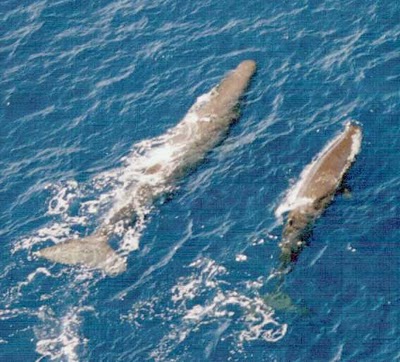 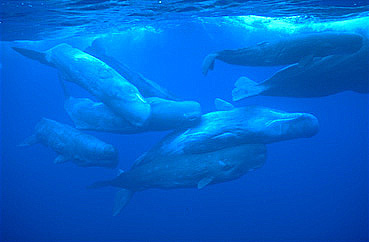 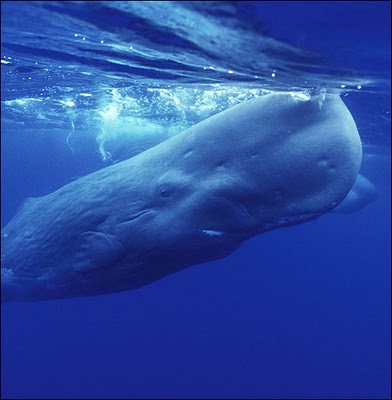 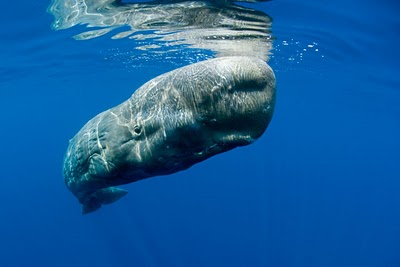 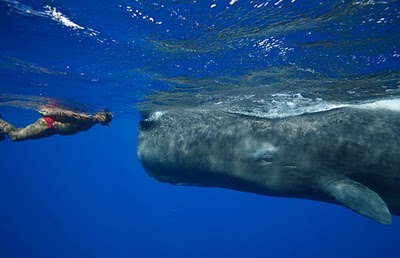 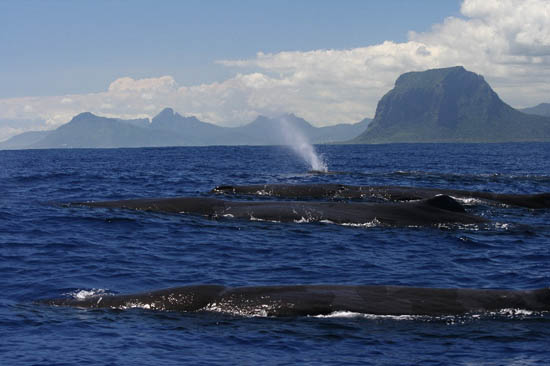 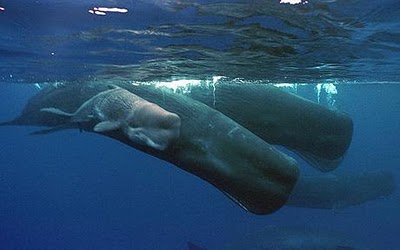 OSO 
POLAR
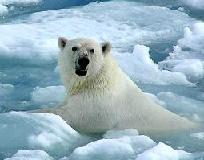 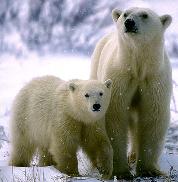 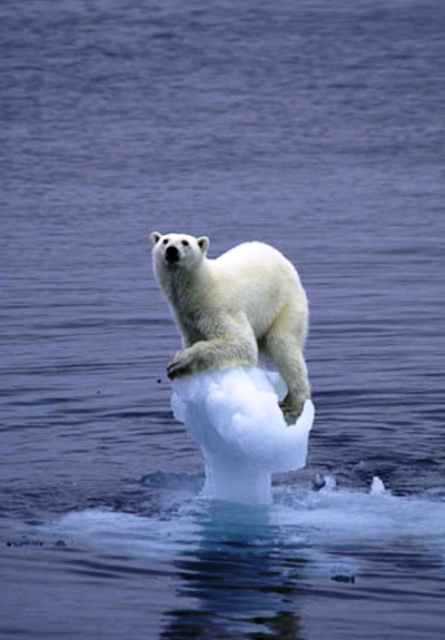 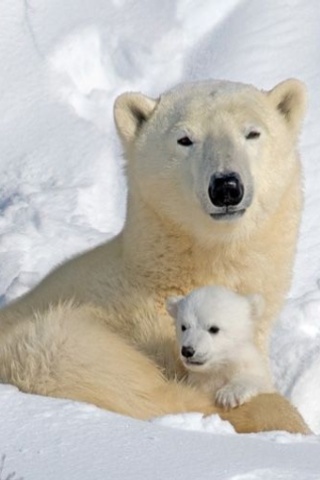 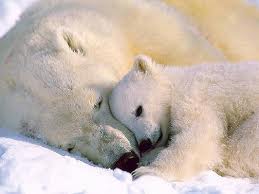 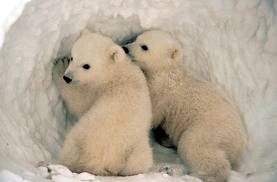 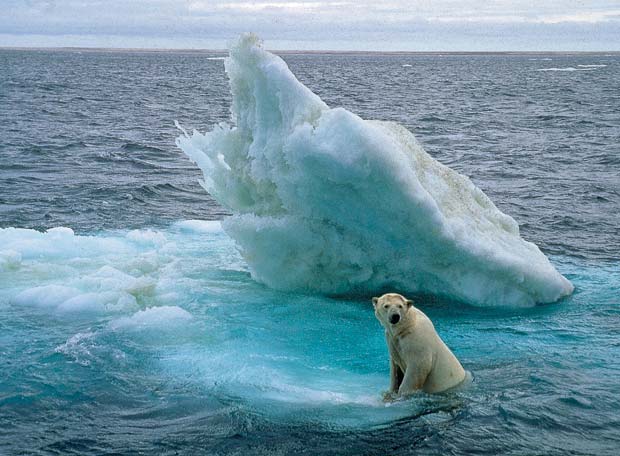 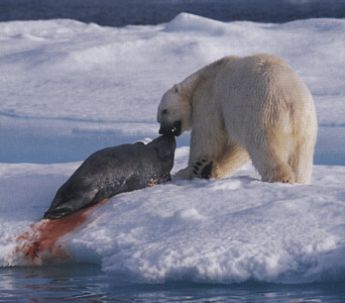 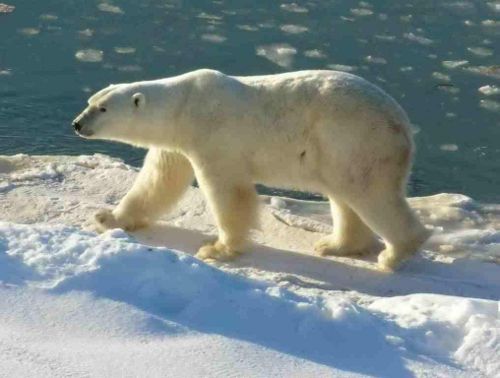 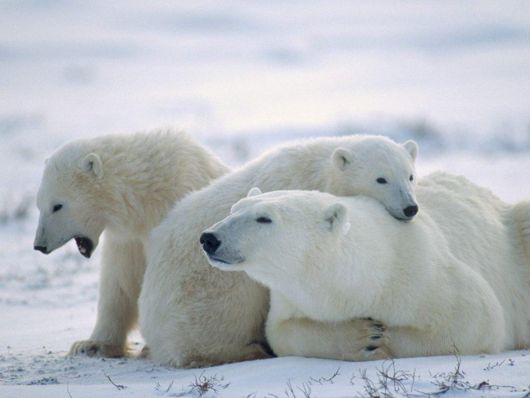 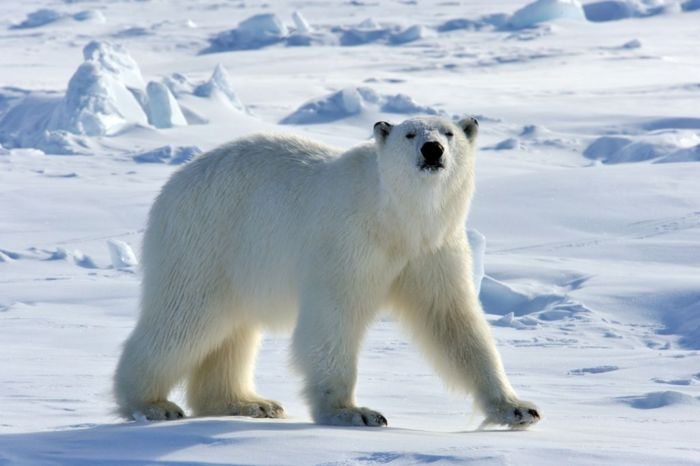 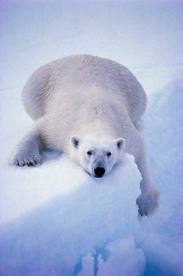 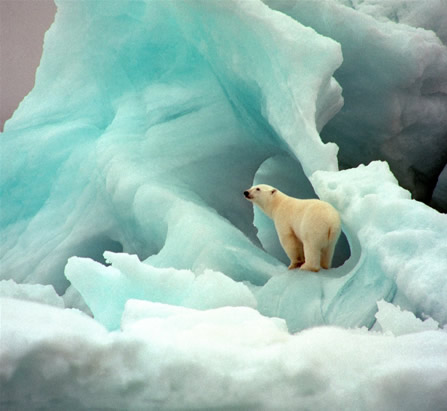 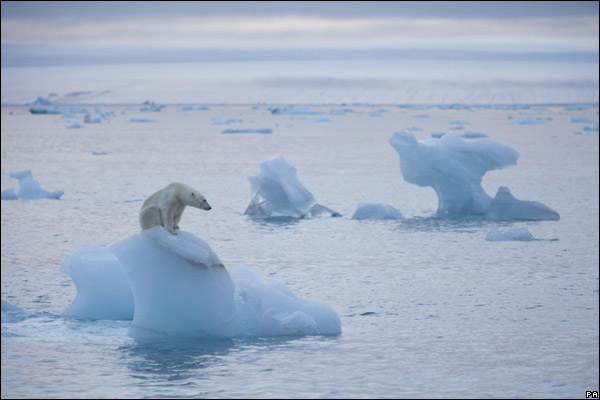 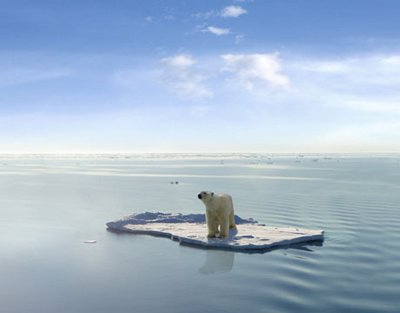 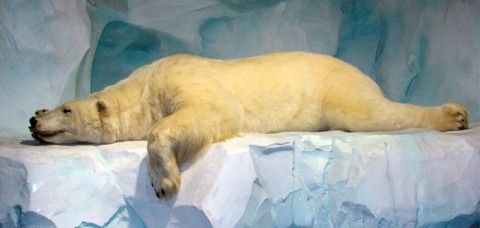 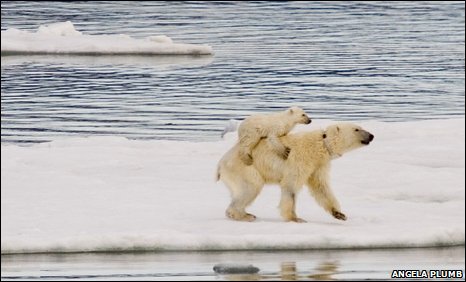 MORSAS
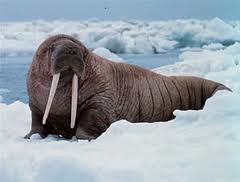 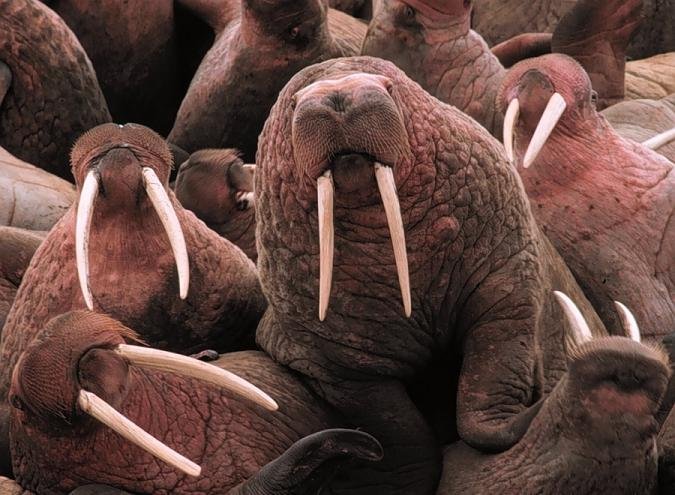 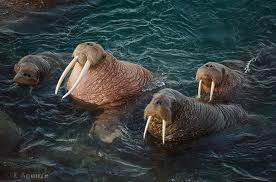 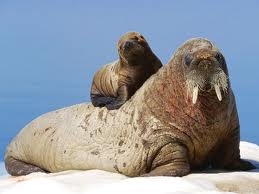 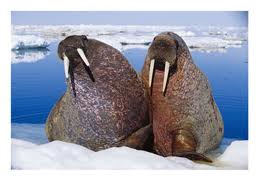 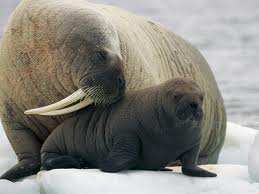 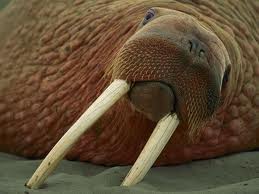 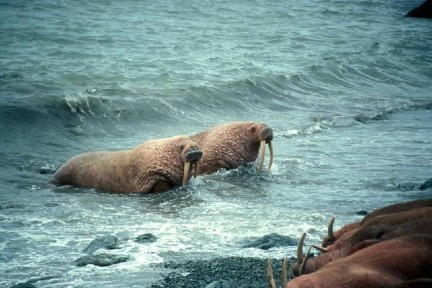 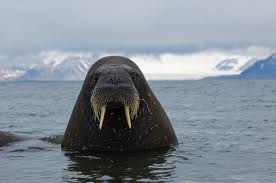 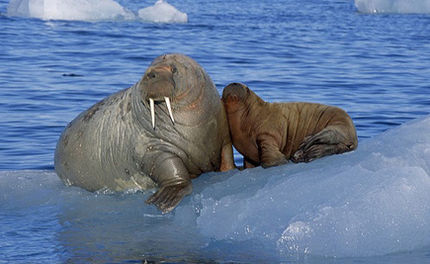 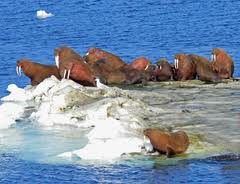 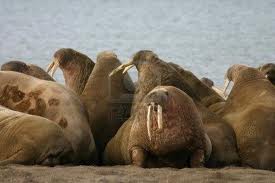 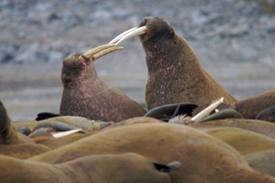 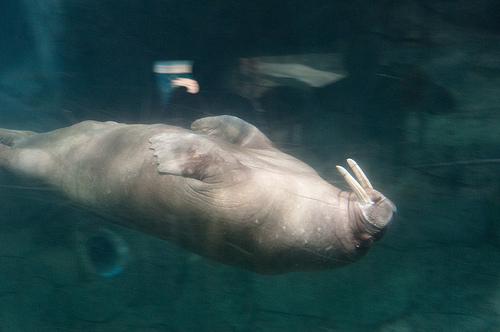 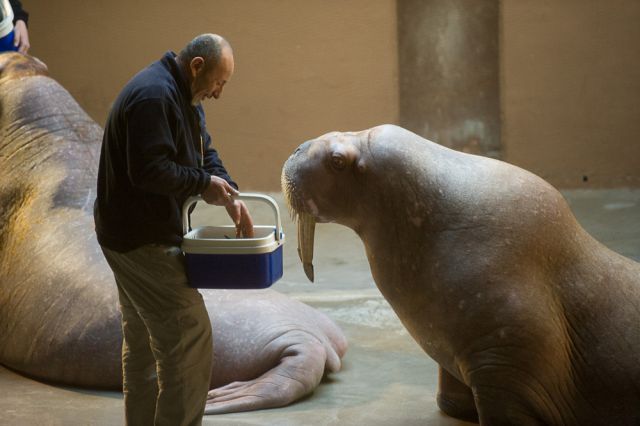 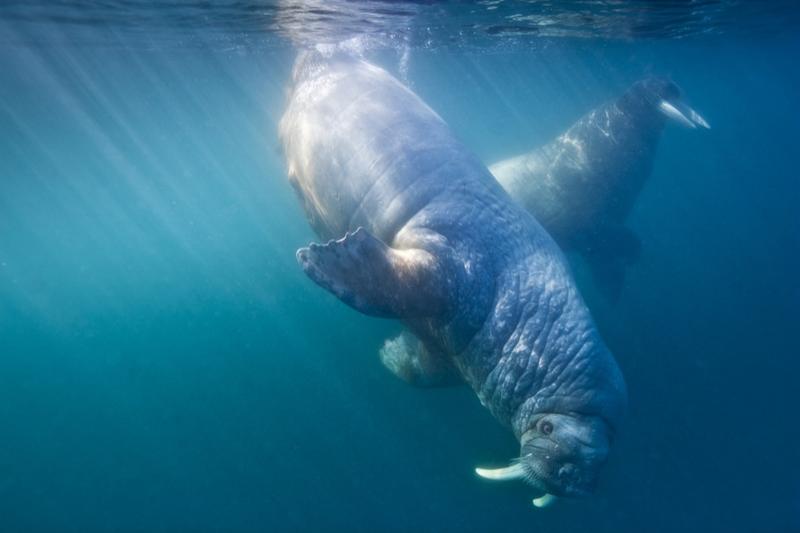 GATO 
DE 
MAR
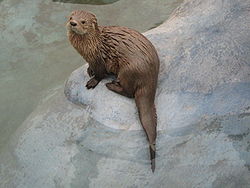 CHUNGUNGO,CHINCHIMÉ O GATO DE MAR
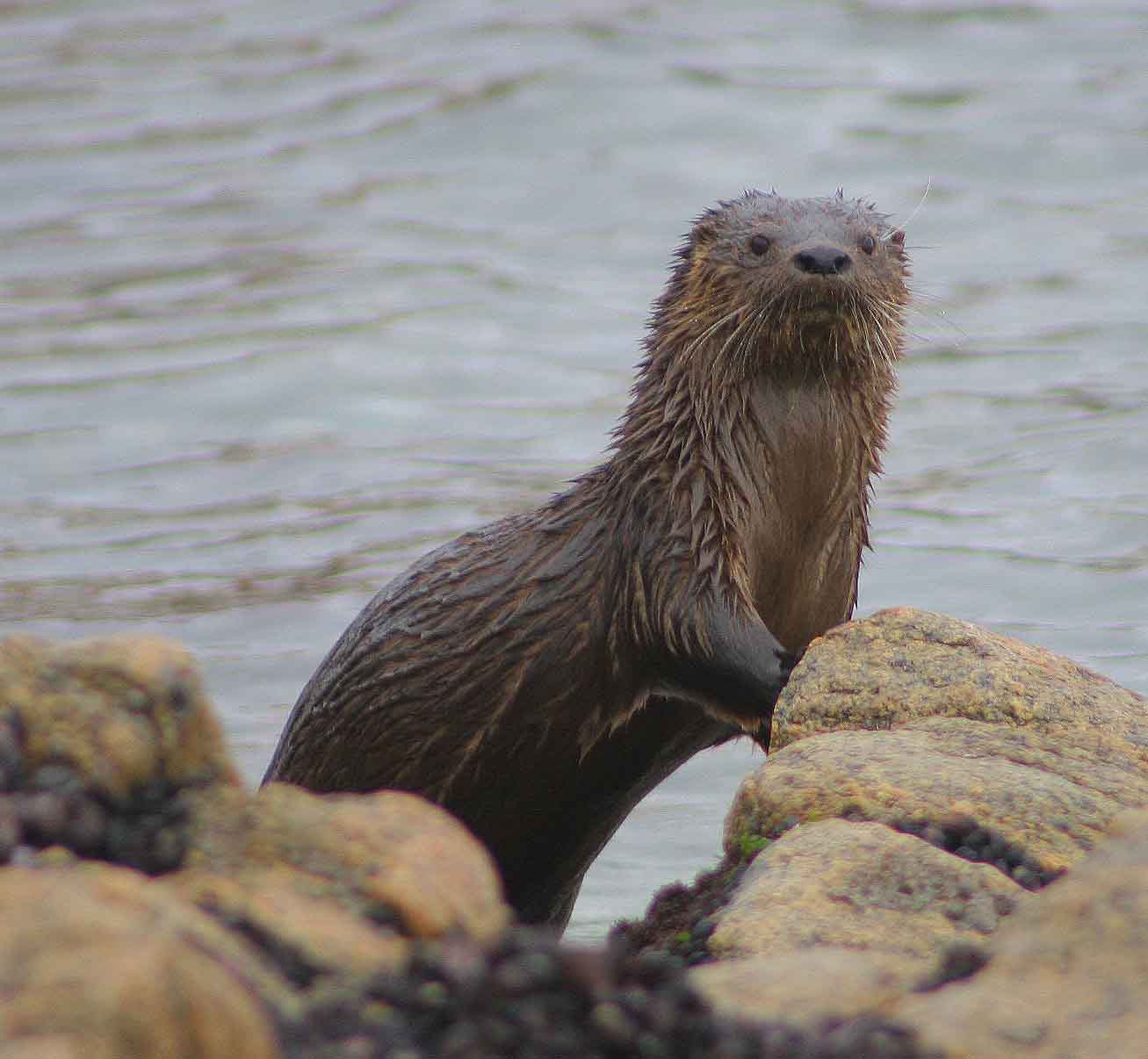 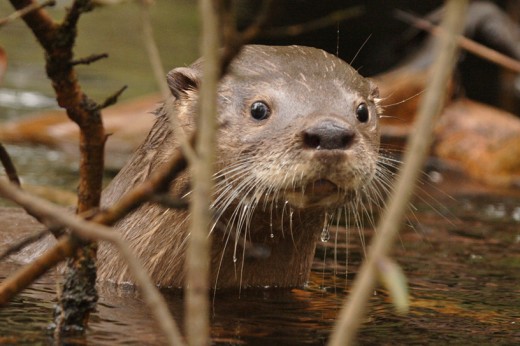 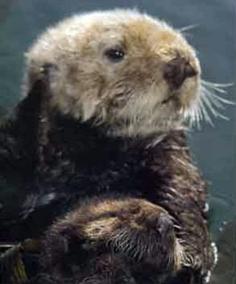 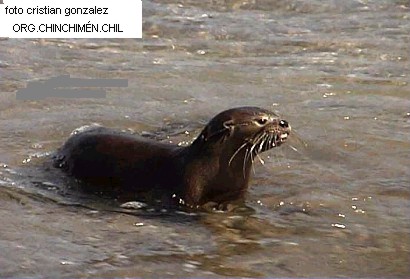 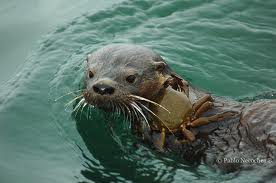 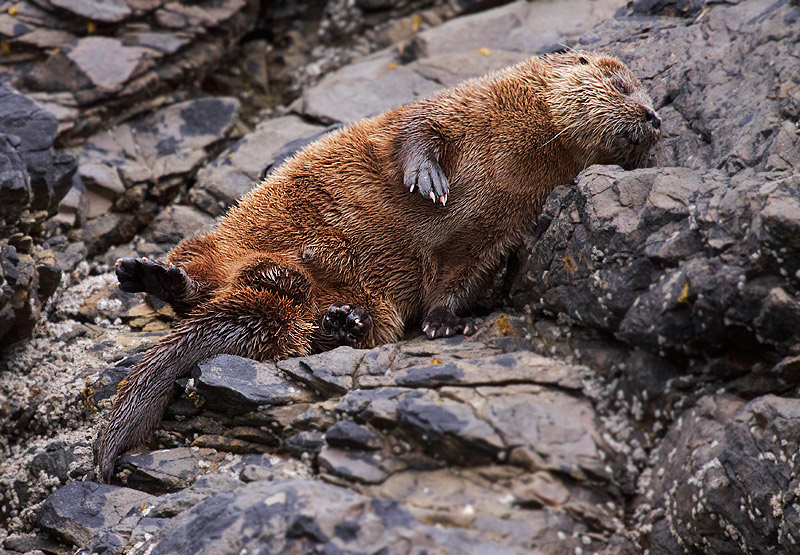 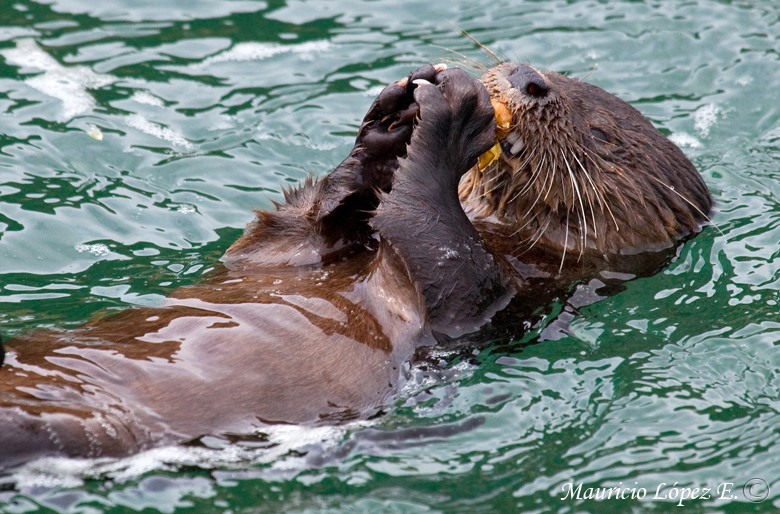 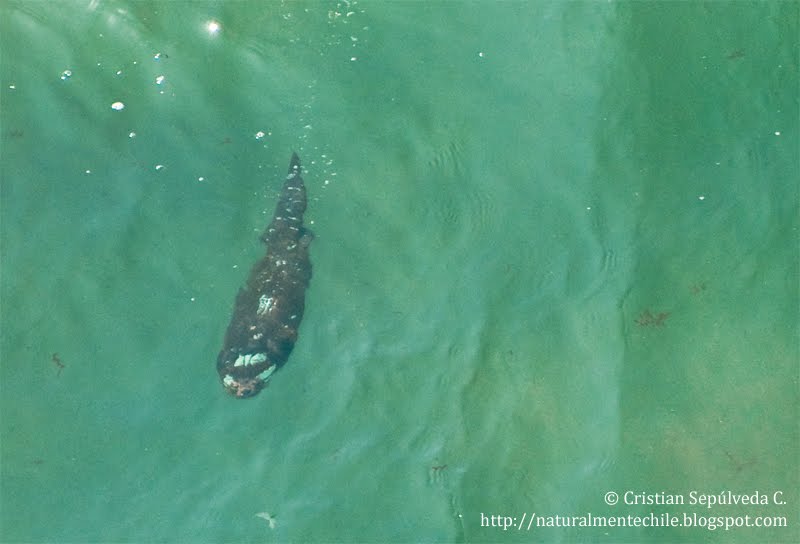 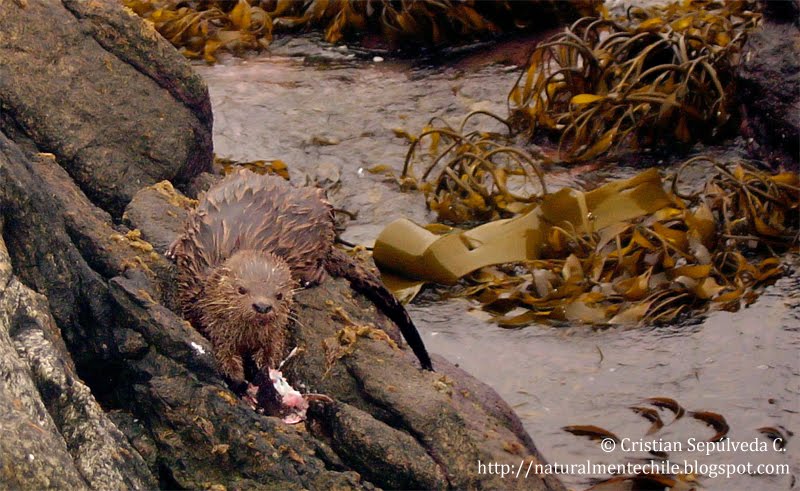 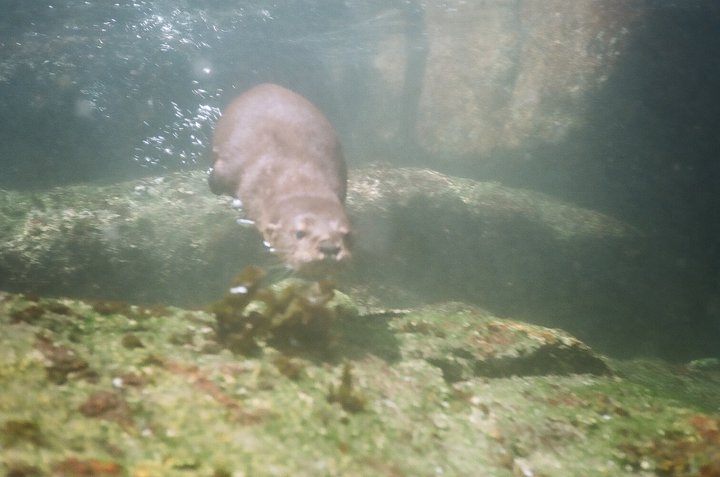 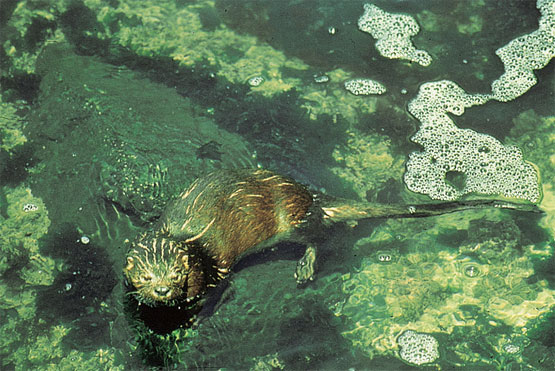 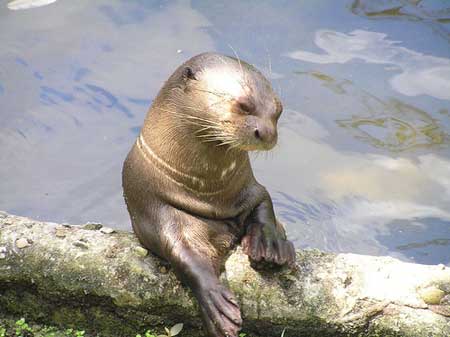 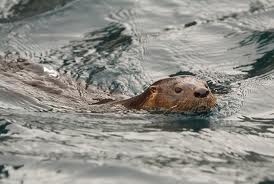 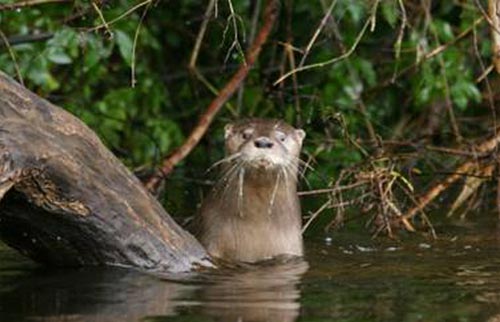 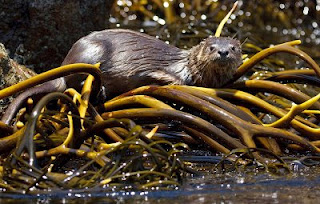 LEÓN 
MARINO
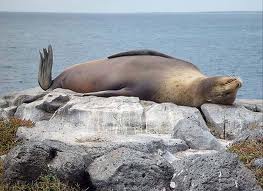 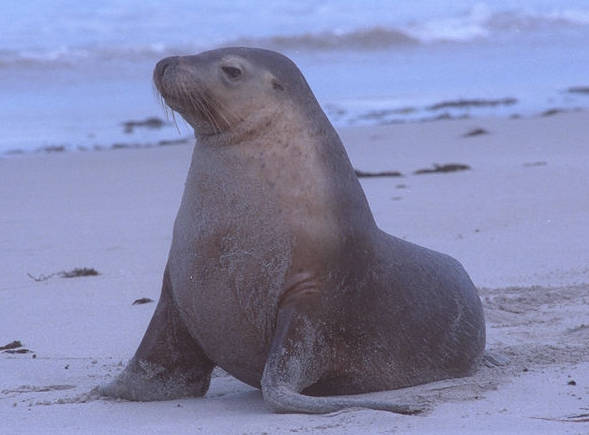 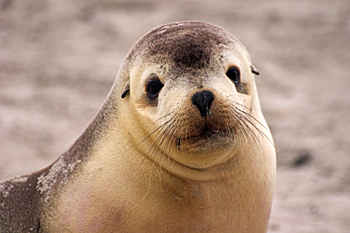 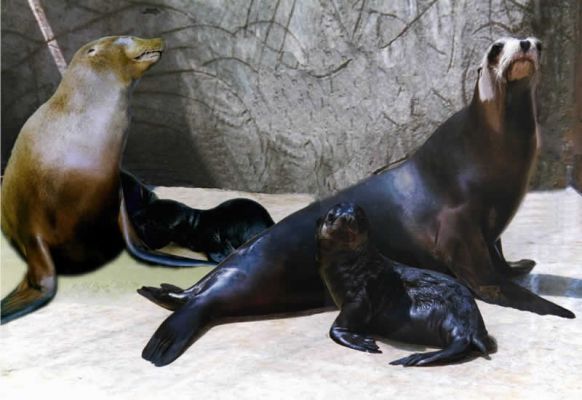 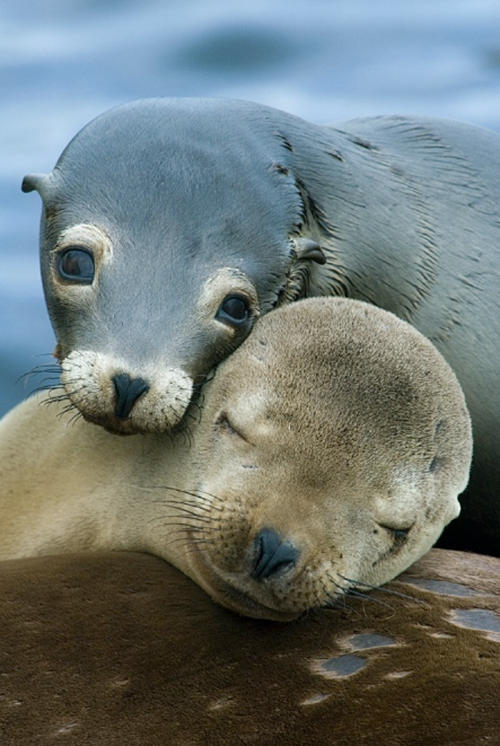 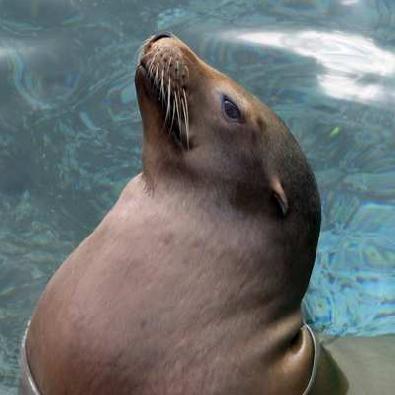 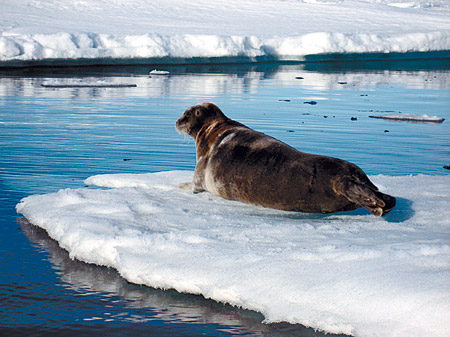 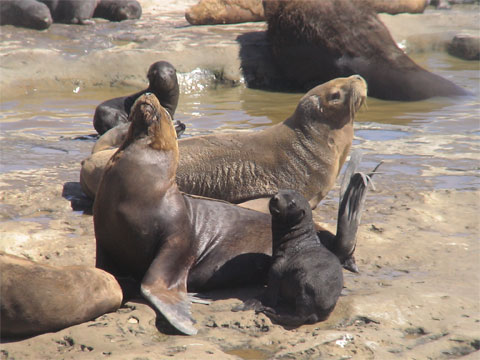 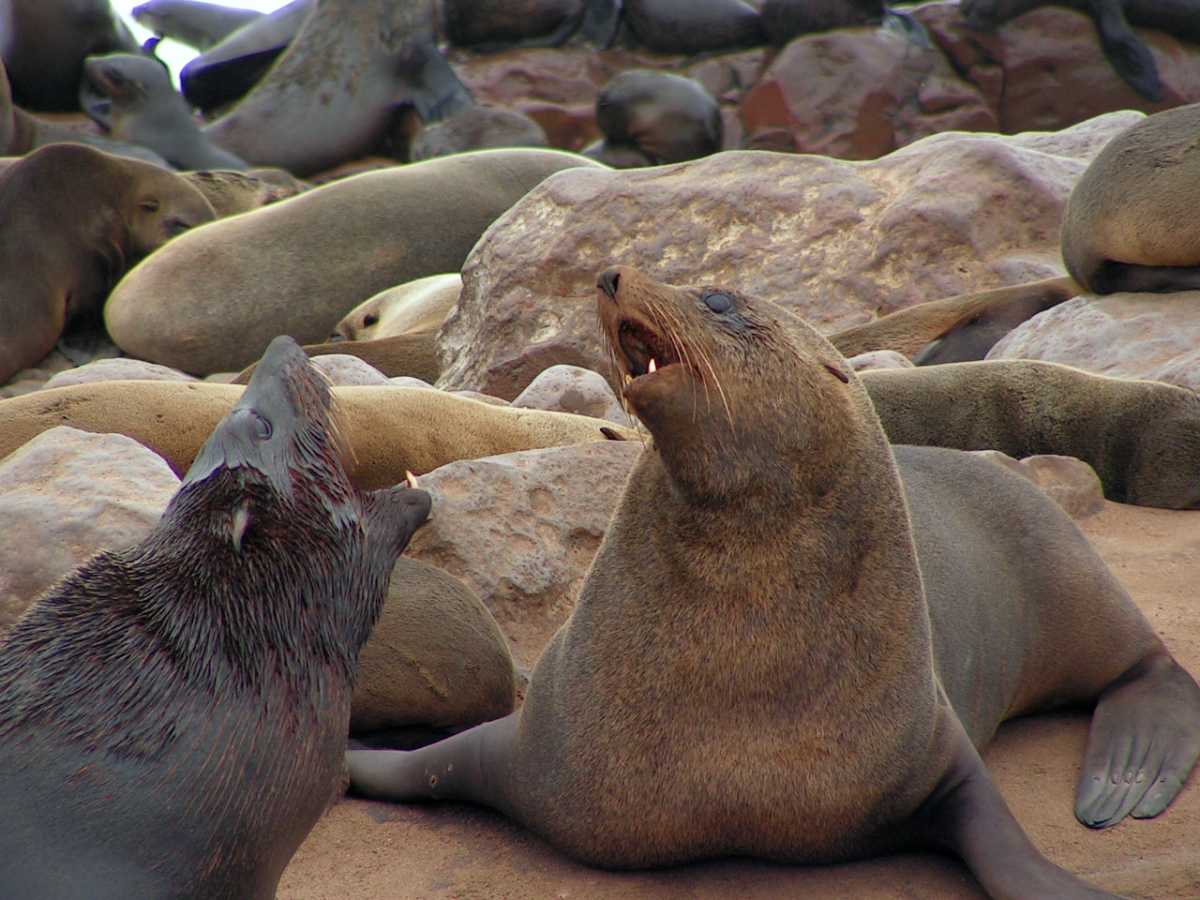 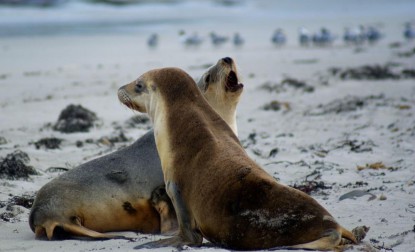 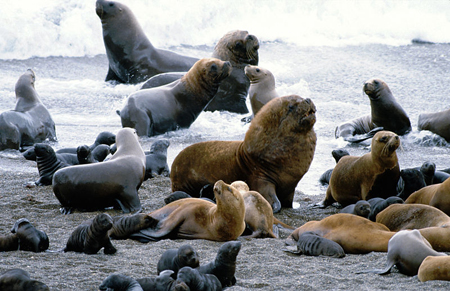 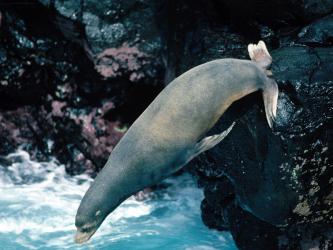 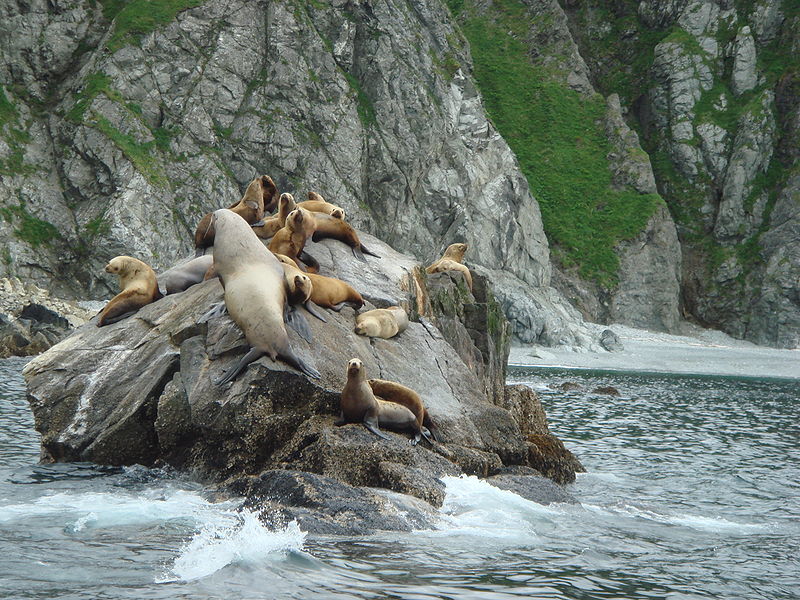 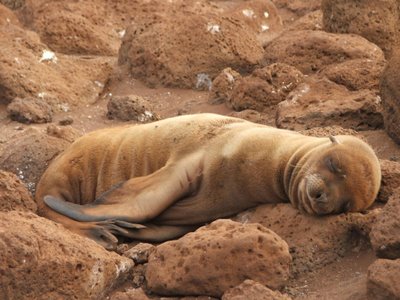 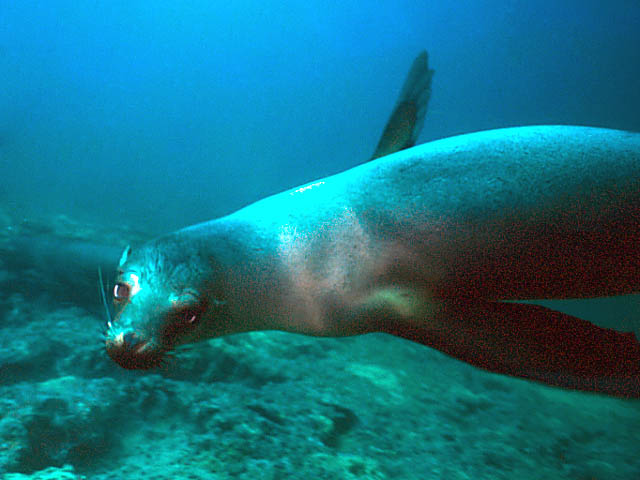 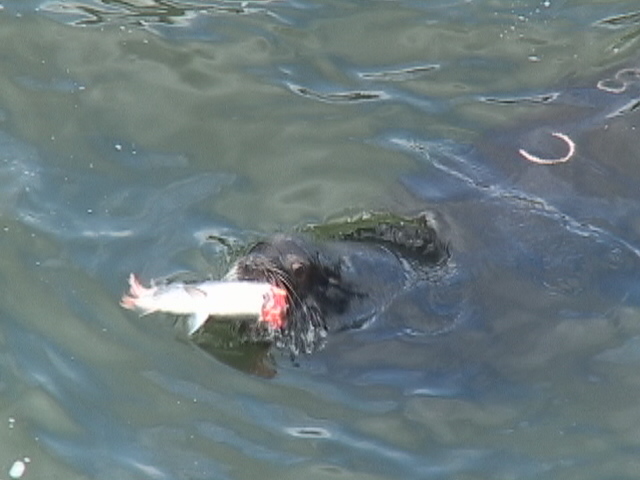 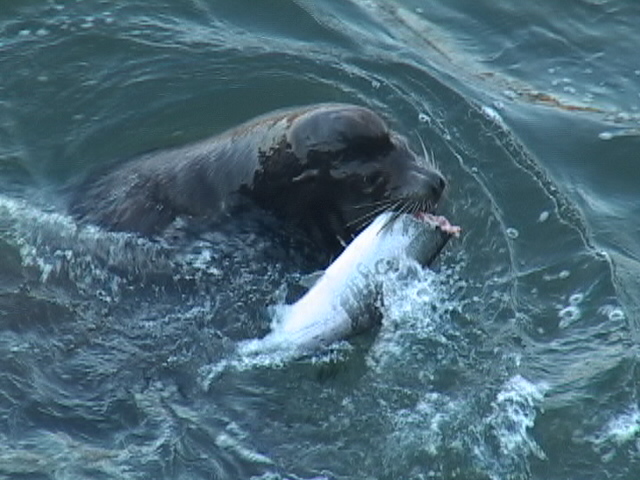 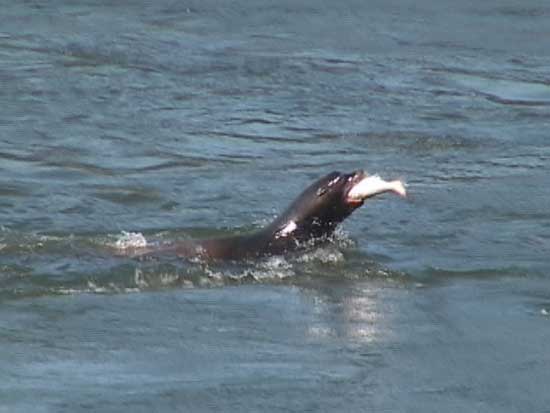 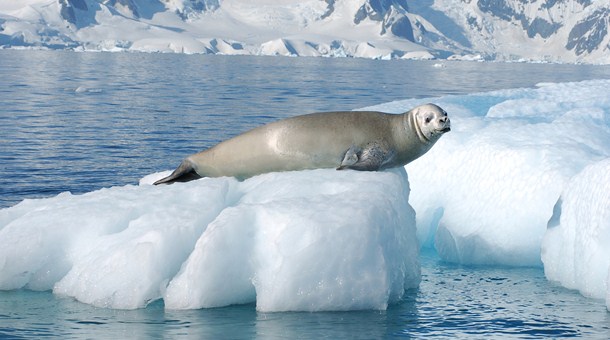 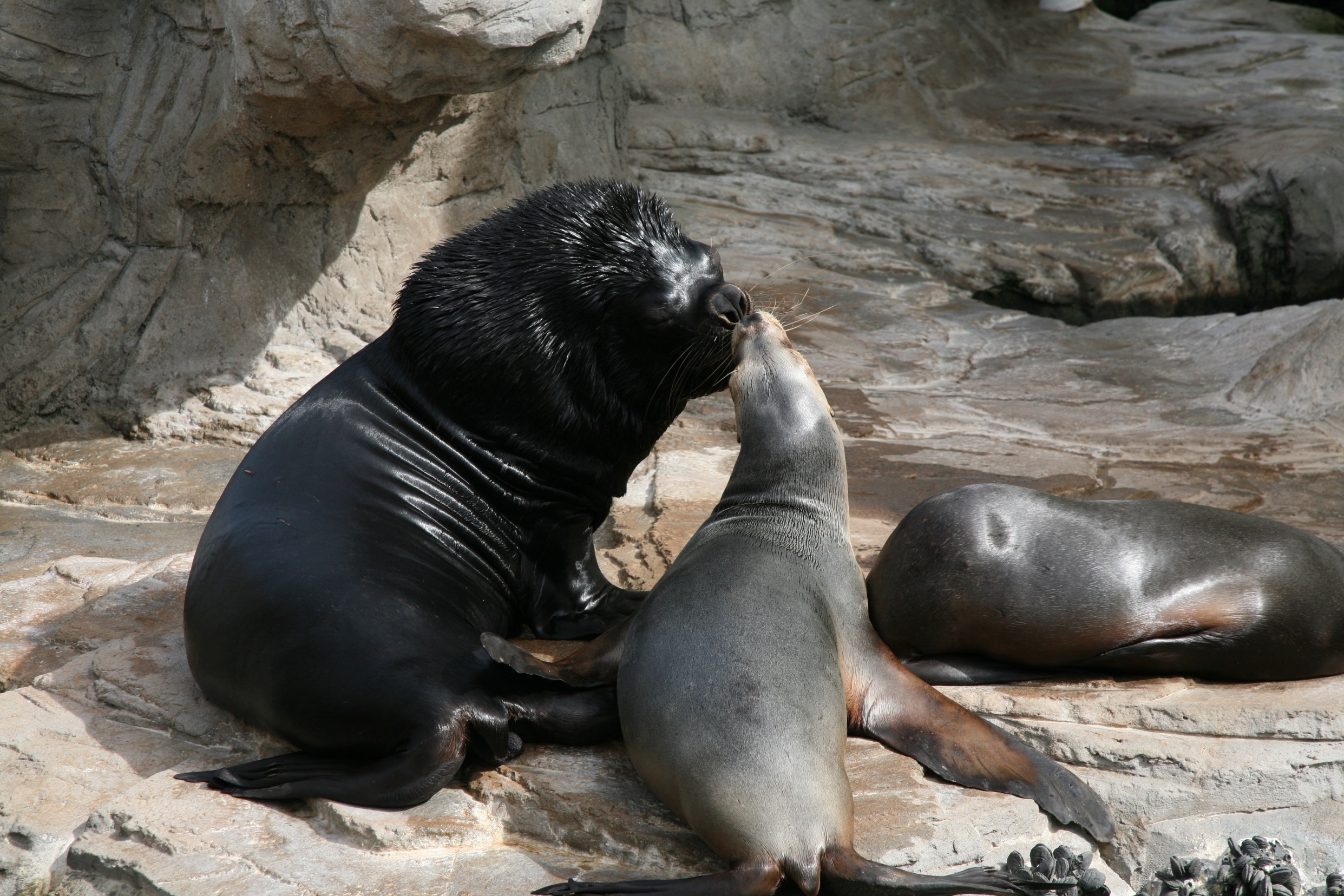 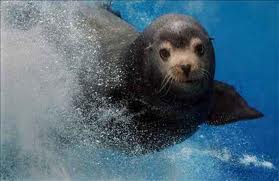 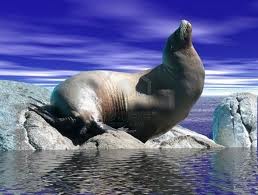 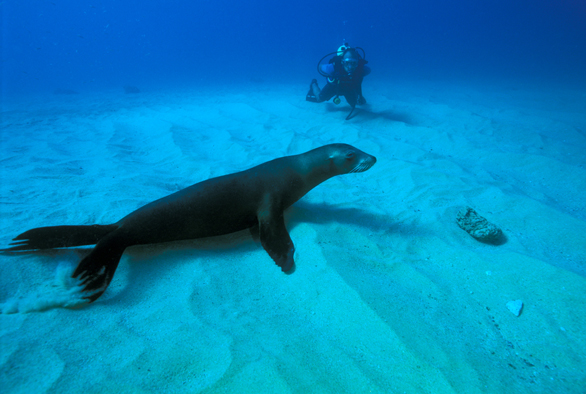 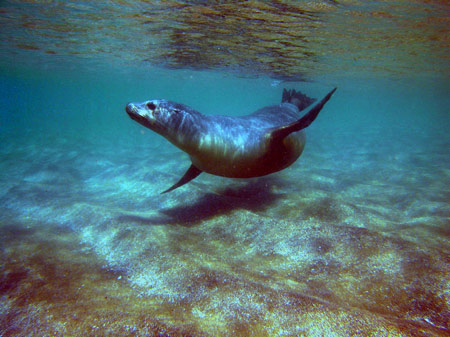 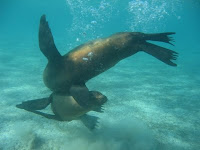 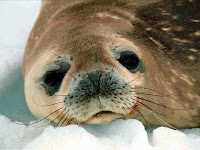 FIN